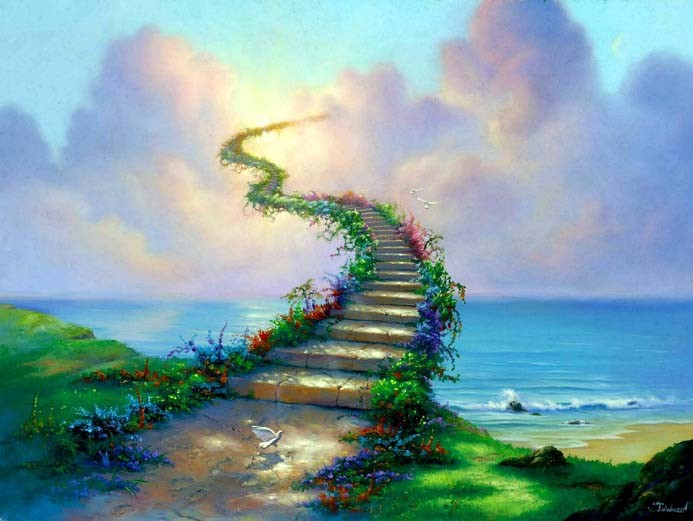 خطط لمستقبلك الحقيقي
05-04-2014
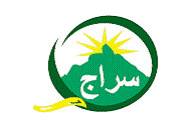 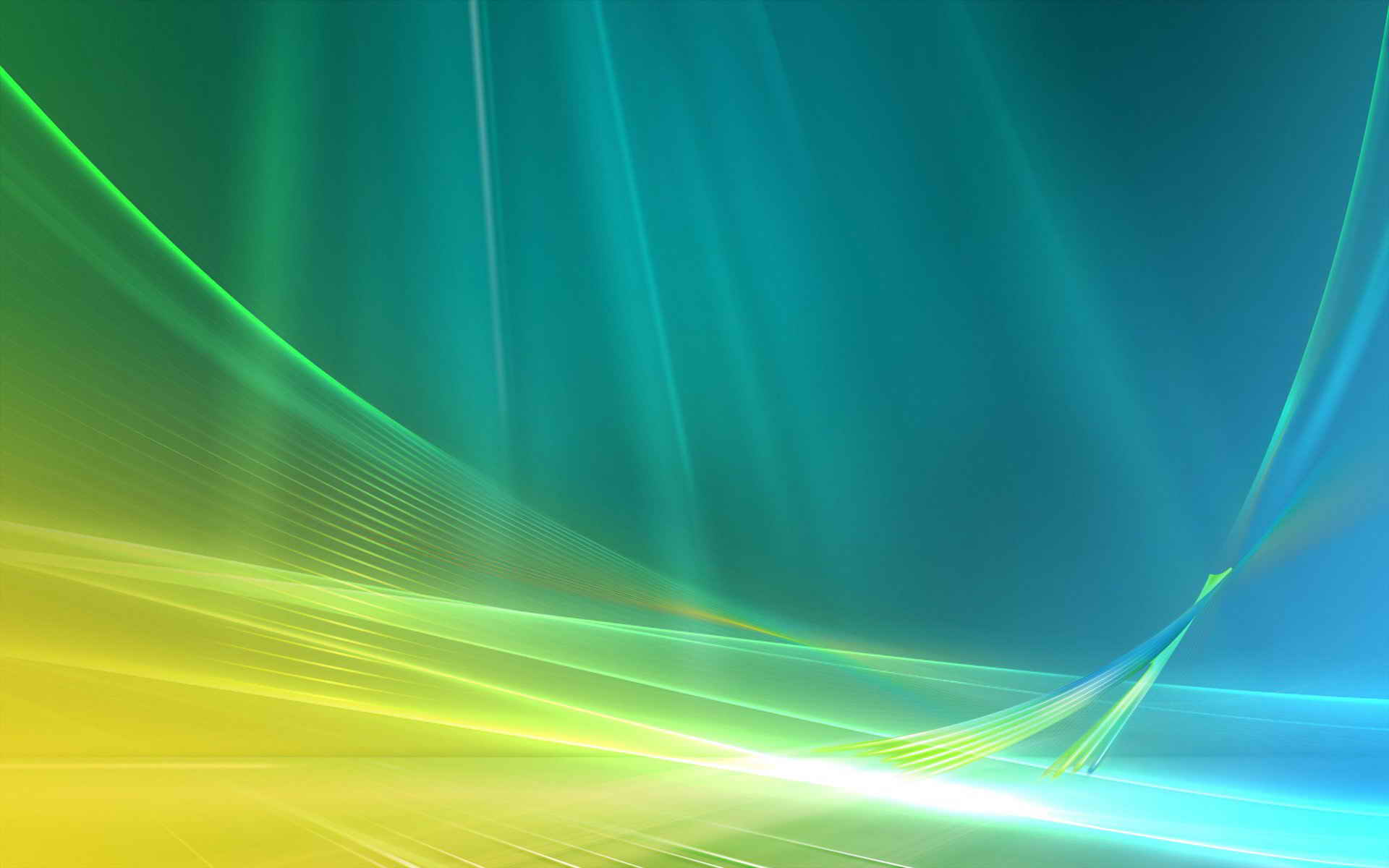 المستقبل الحقيقي ؟
 التخطيط للدنيا واجب و لكن 
 سفيان الثوري
المؤمن الذكي
التخطيط الجيد
أعلى المراتب
الآخرة
محطات
الدنيا
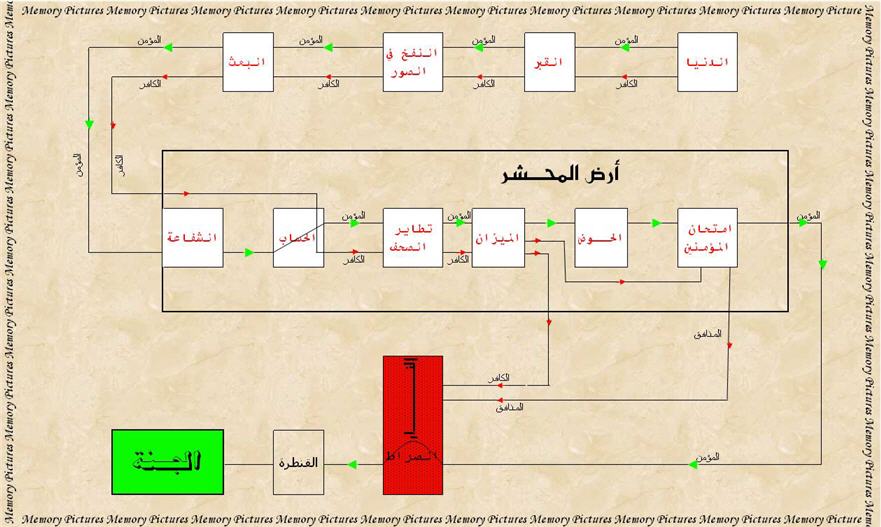 التفكر في الآخرة = عبادة
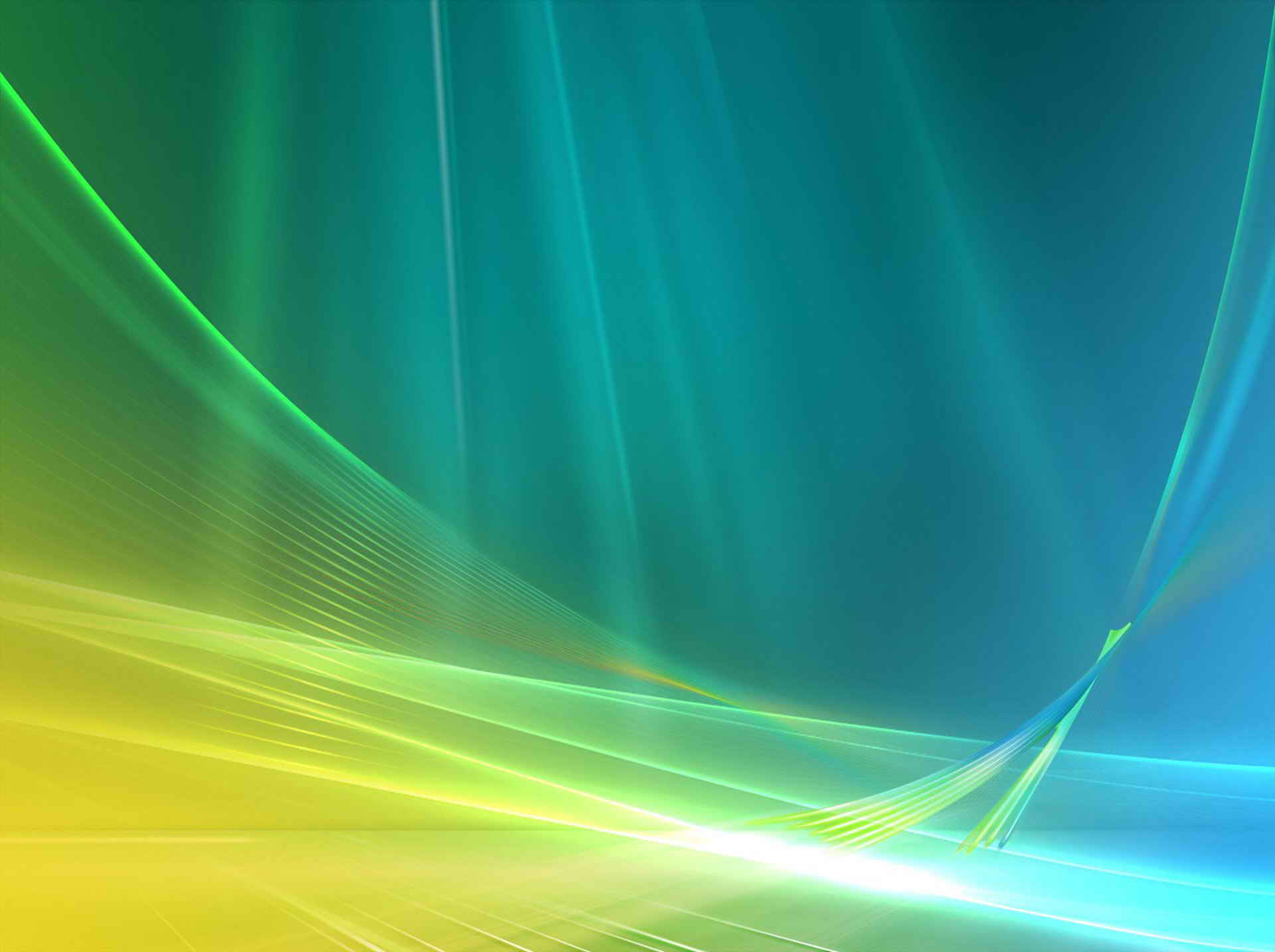 عبادة التفكر = خير العبادات
المحاسبي : «وزر القبر بهمك و جل في الحشر بقلبك»
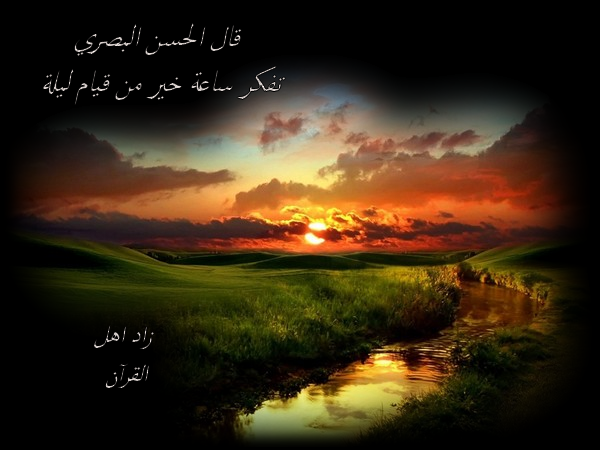 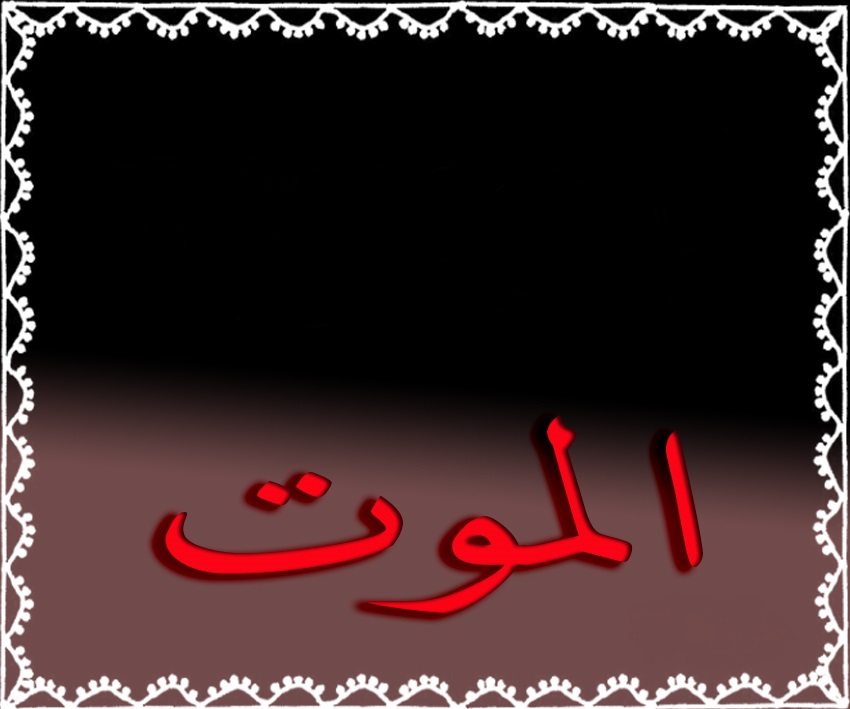 محطة
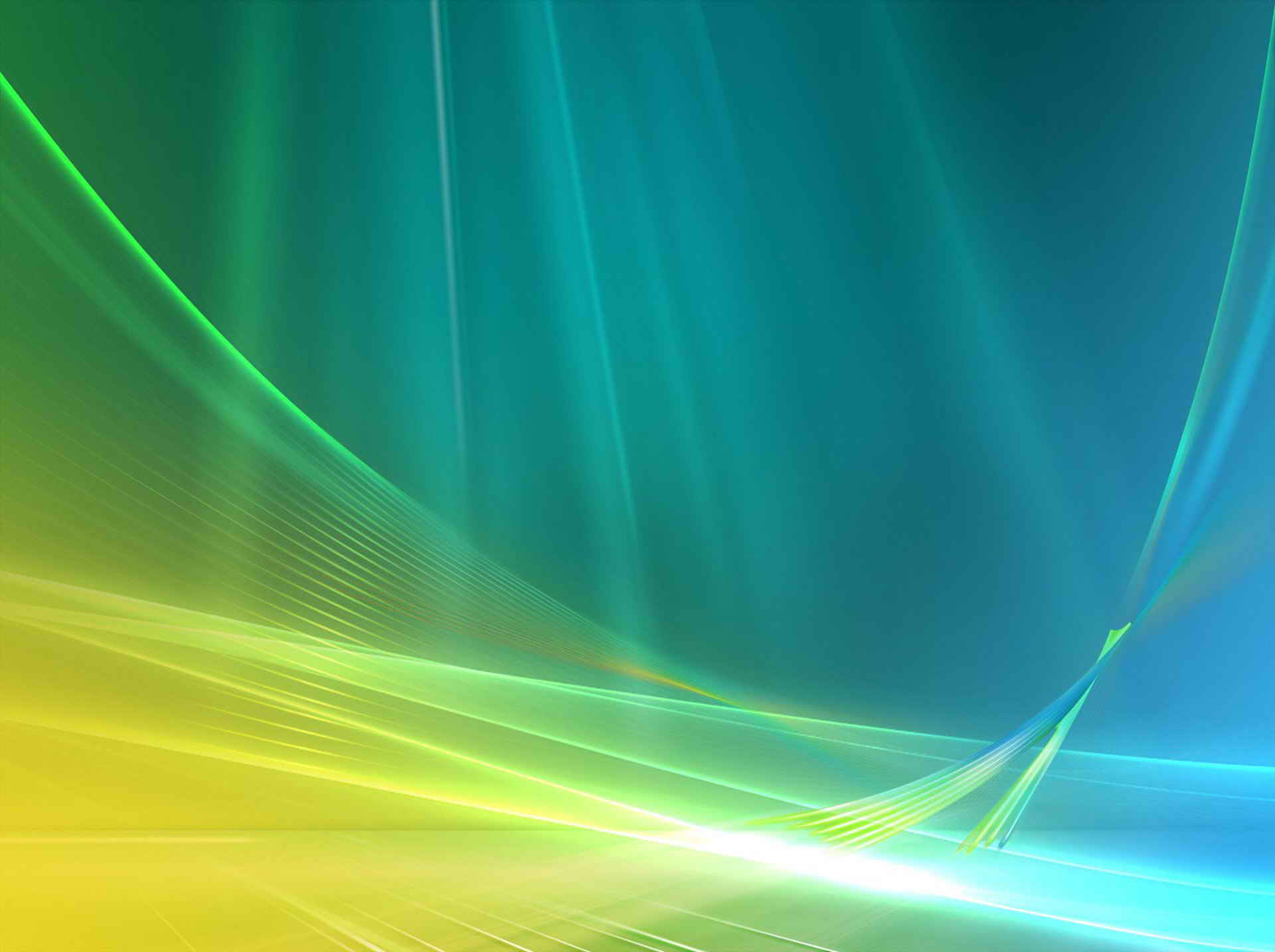 التعريف
و ما الموت إلا رحلة غير أنها
			من المنزل الفاني إلى المنزل الباقي
 امتحان : لا تدري متى تسحب منك الورقة.
 قال رسول الله صلى الله عليه و سلم : «لم يلق ابن آدم شيء قط خلقه الله أشد عليه من الموت ثم إن الموت لأهون مما بعده».
 للموت سكرات : محطة تنقية.
 صورة ملك الموت.
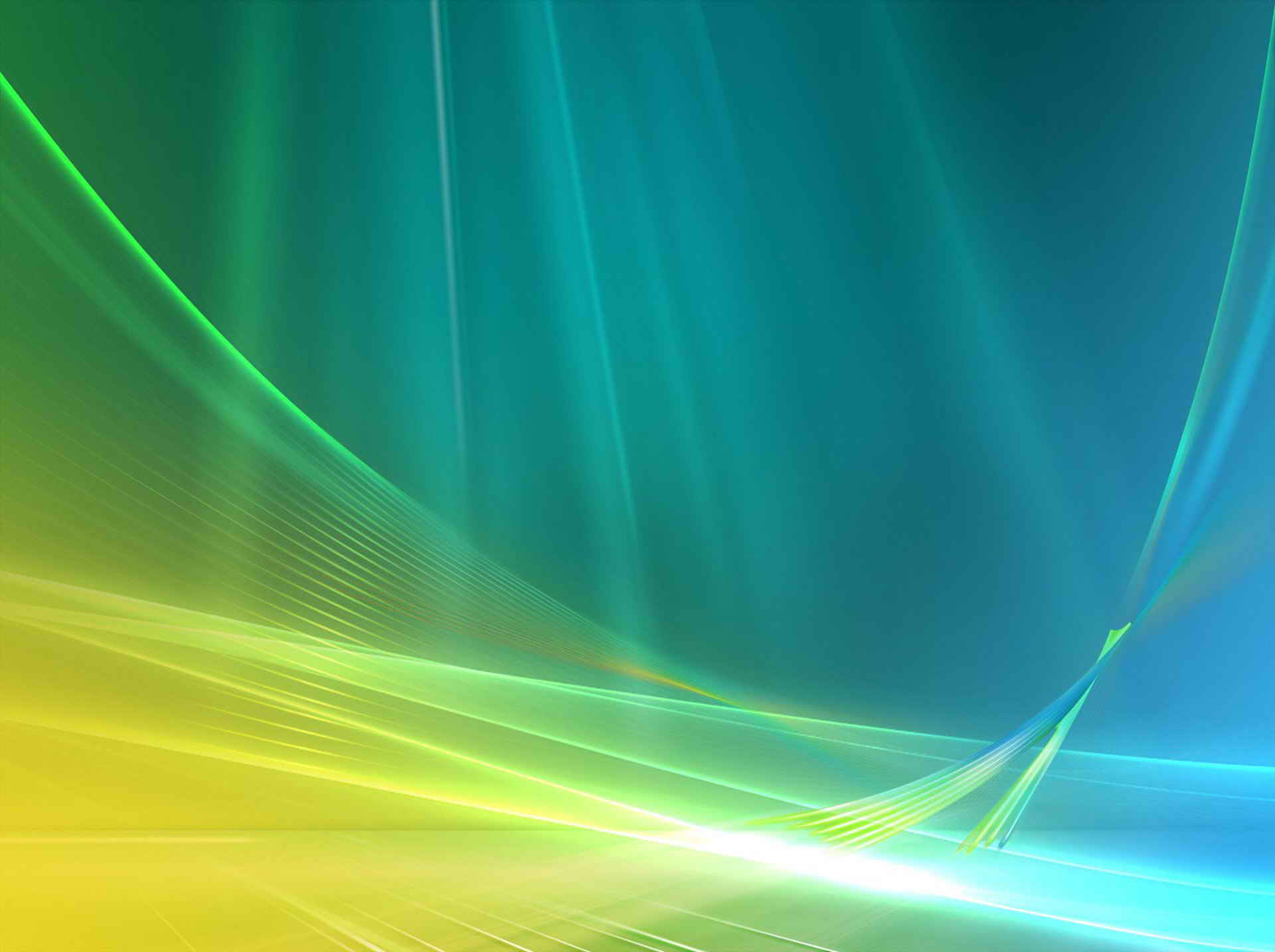 الهدف
- الثبات (الشهادة).
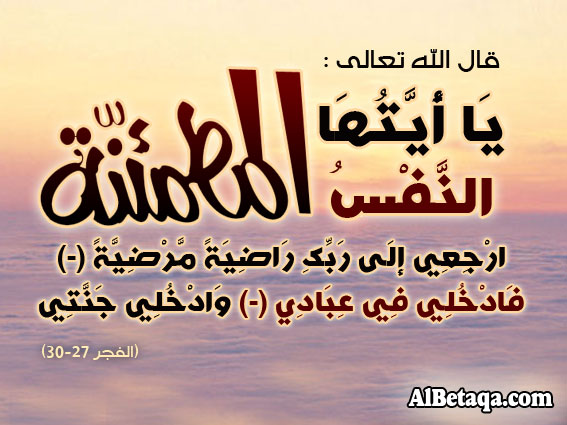 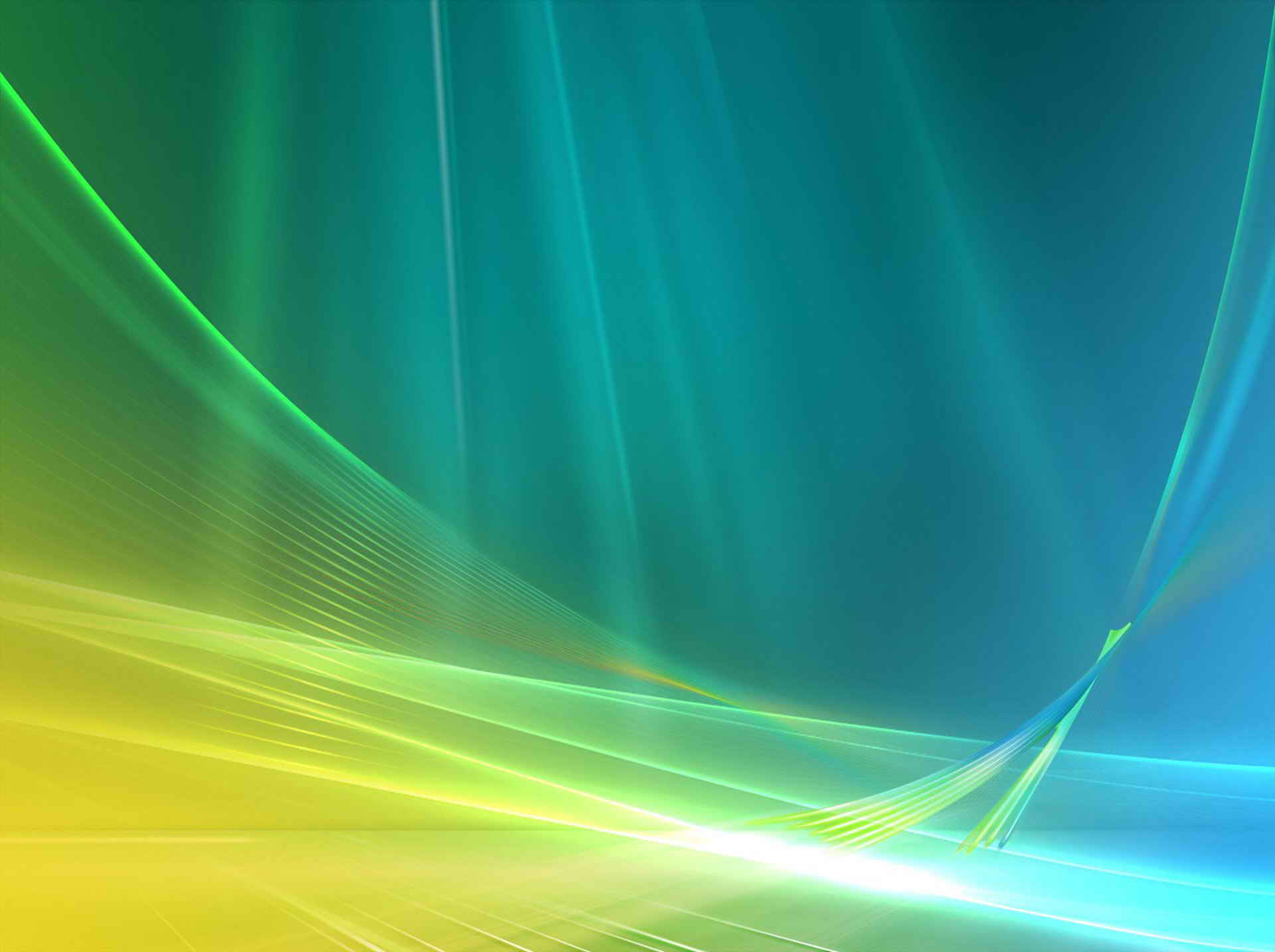 التخطيط
كن كيسا.
 أكثر من ذكر هادم اللذات (3 كرامات)


تعجيل التوبة		قناعة القلب		النشاط في العبادة
 أكثر من قول لا إلاه إلا الله.
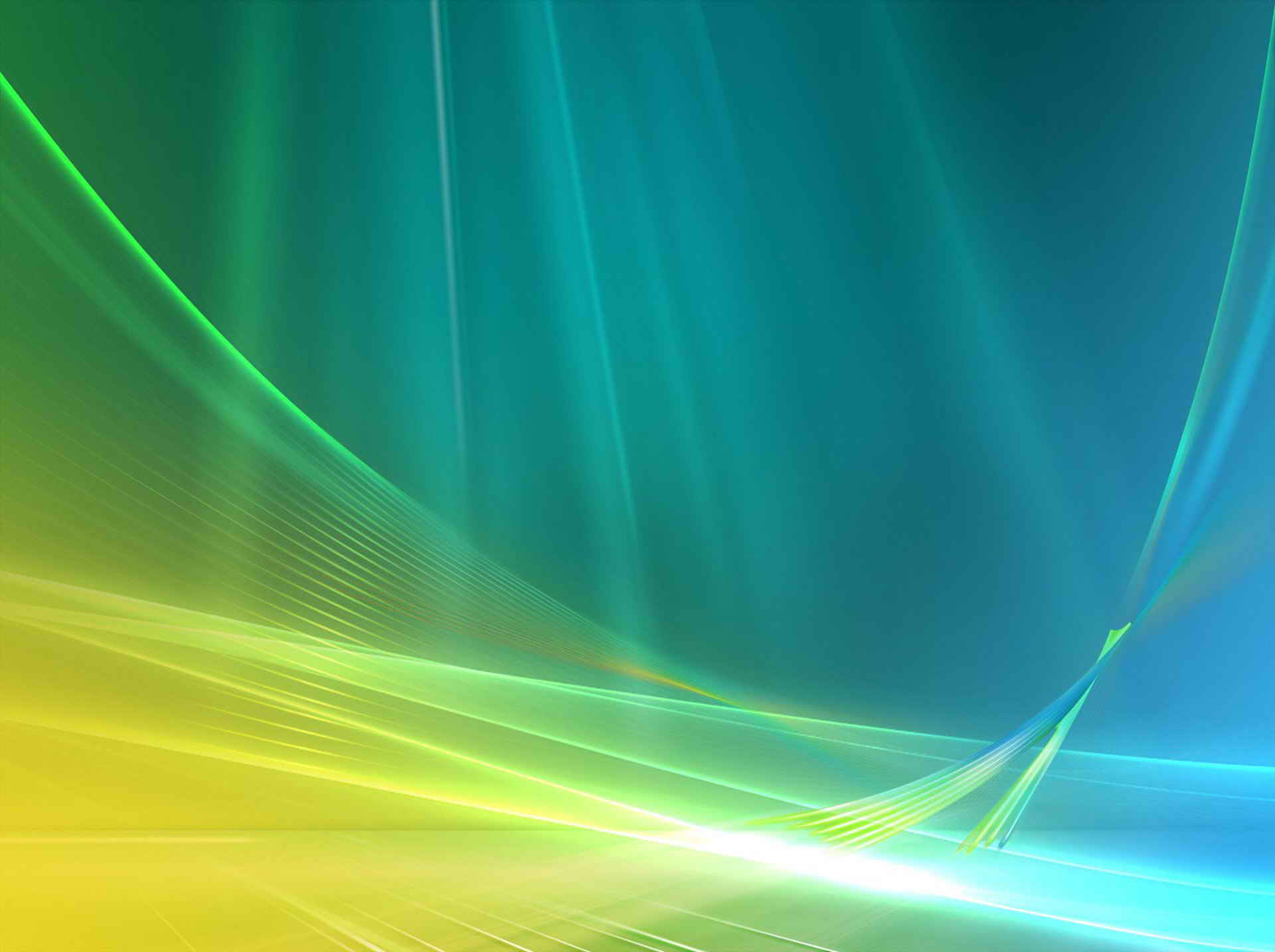 التعريف
- جدثا «فَإِذَا هُم مِّنَ الأَجْدَاثِ إِلَى رَبِّهِمْ يَنسِلُونَ» يس/51 
- أول منازل الآخرة و بداية الطريق إلى البرزخ.
- عثمان بن عفان رضي الله عنه إذا وقف على قبر بكى....
- الضمة.
- سؤال الملكين.
- عذاب القبر و نعيمه : «النَّارُ يُعْرَضُونَ عَلَيْهَا غُدُوًّا وَعَشِيًّا وَيَوْمَ تَقُومُ السَّاعَةُ أَدْخِلُوا آلَ فِرْعَوْنَ أَشَدَّ الْعَذَابِ» غافر 46
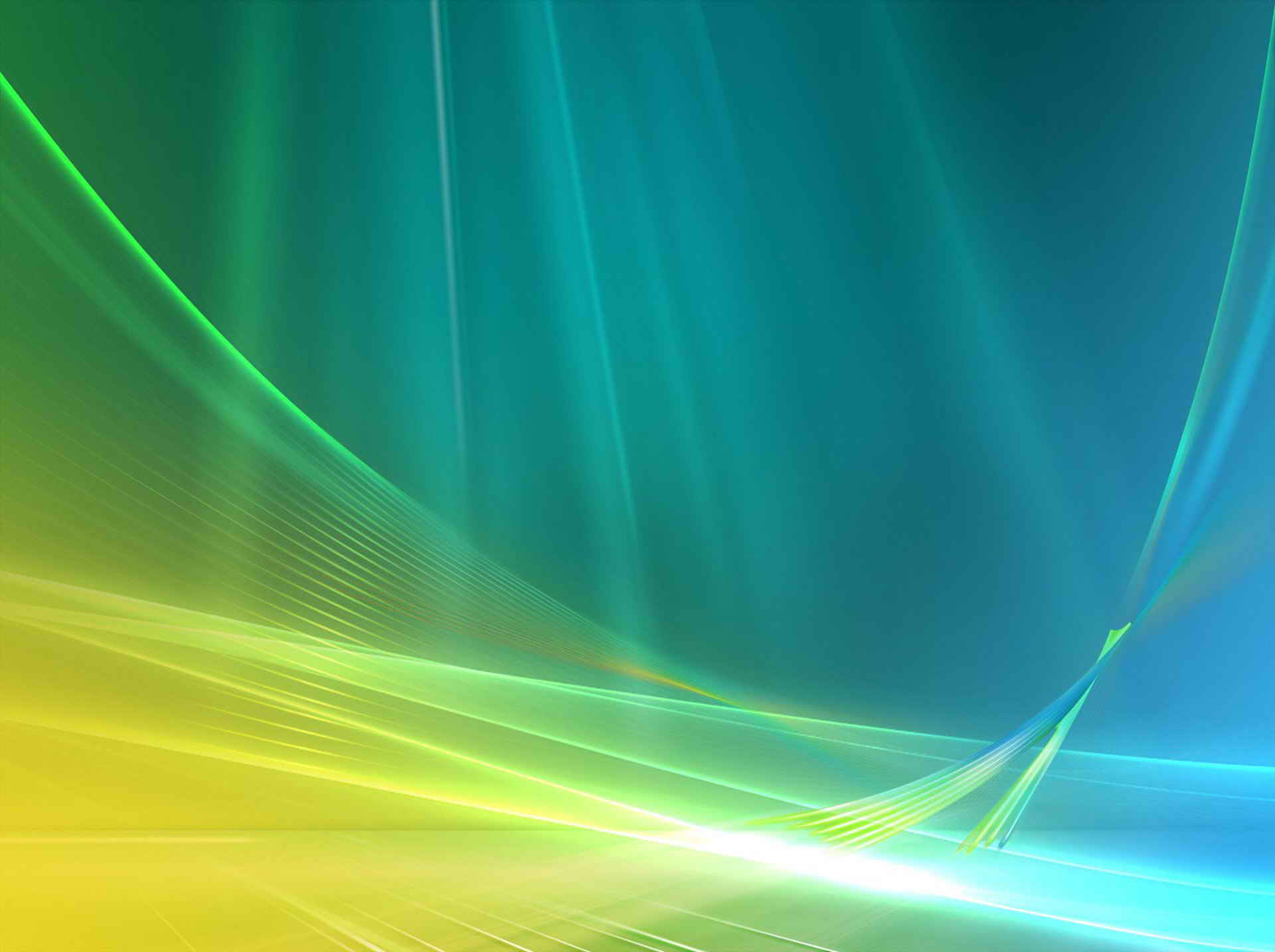 الهدف
الثبات عند السؤال (أمنا عائشة رضي الله عنها).
روضة من رياض الجنة.
روح المؤمن.
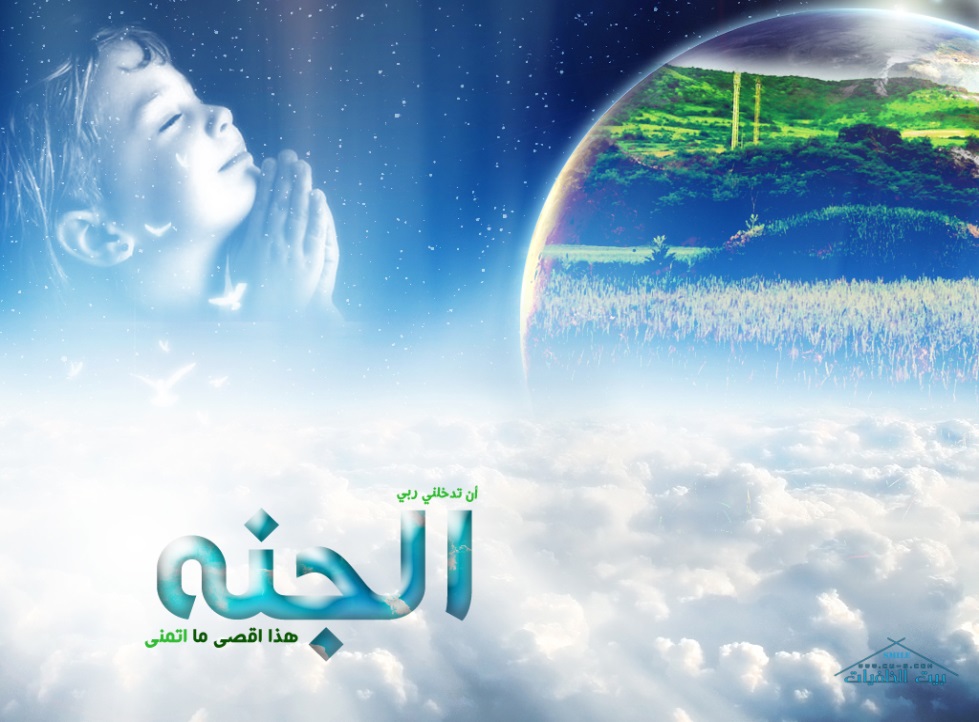 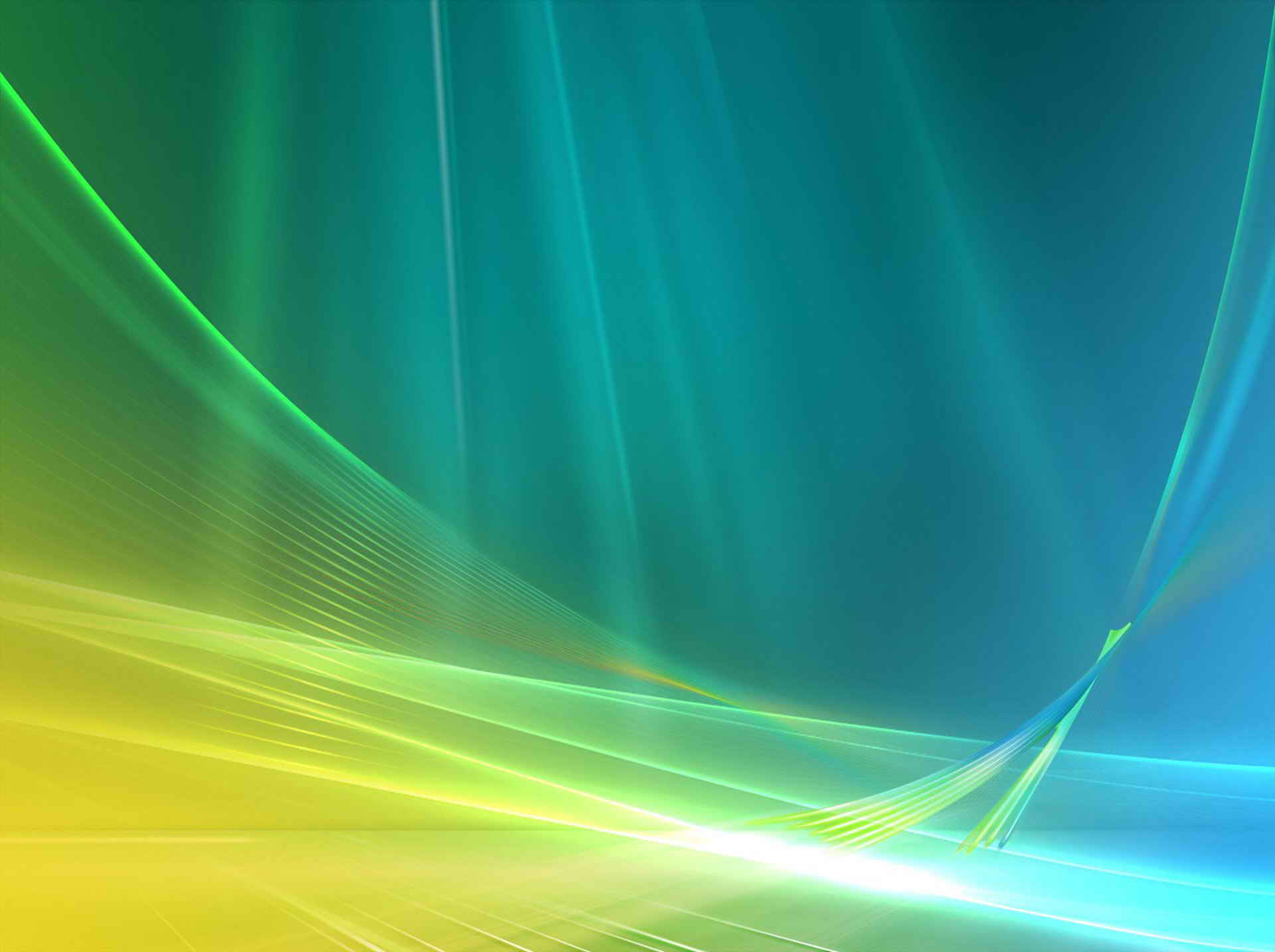 التخطيط
التوبة المستمرة (ساعة محاسبة).
العمل الصالح (القرآن، الصلاة...).
التعوذ من عذاب القبر.
الدعاء (ولد صالح)
«ما الميت في القبر إلا كالغريق...».
بشار بن غالب (رابعة العدوية).
- المعصومون من عذاب القبر : الشهيد، المرابط، من مات يوم الجمعة، المبطون....
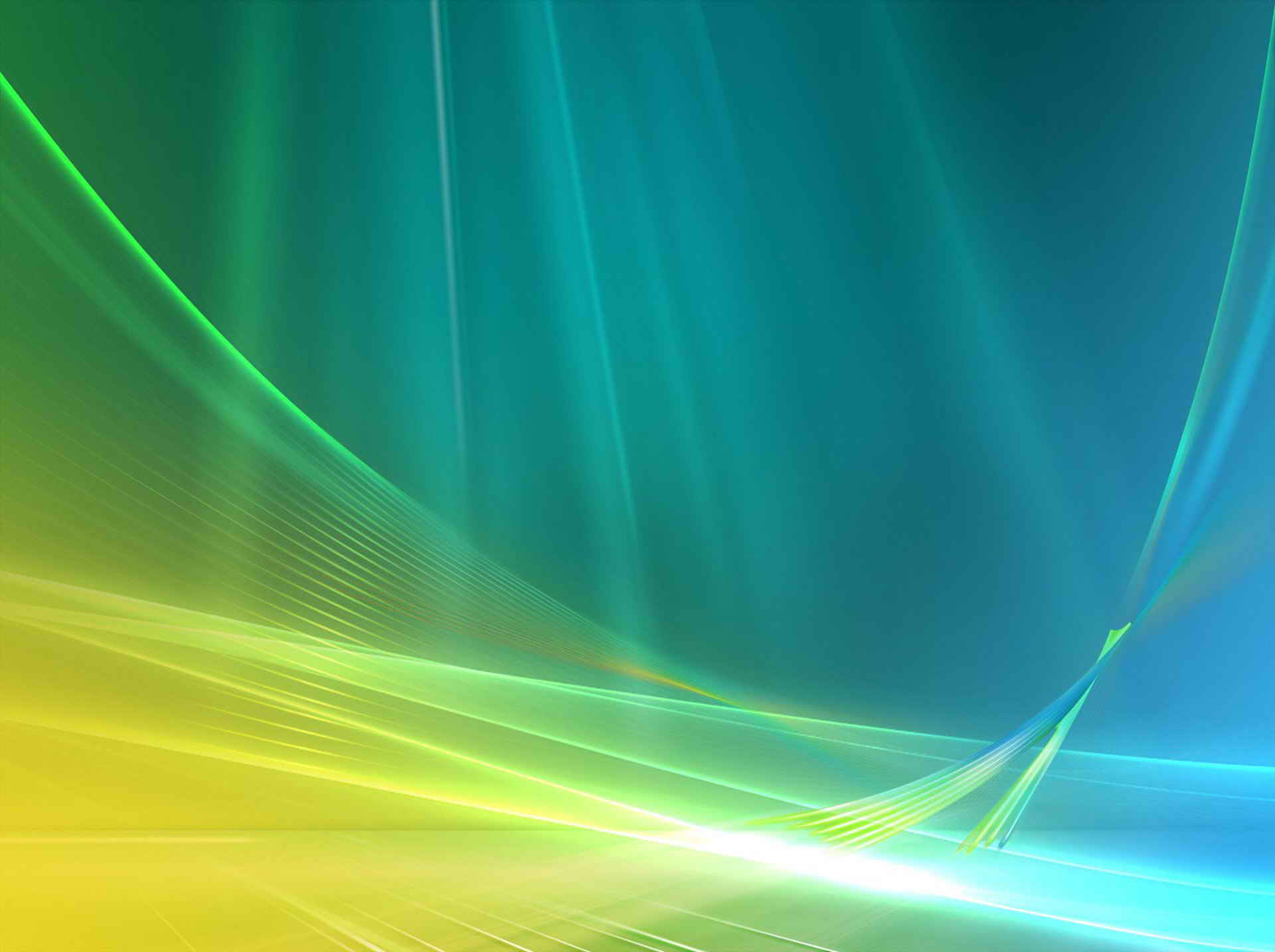 المداومة على قراءة سورة الملك
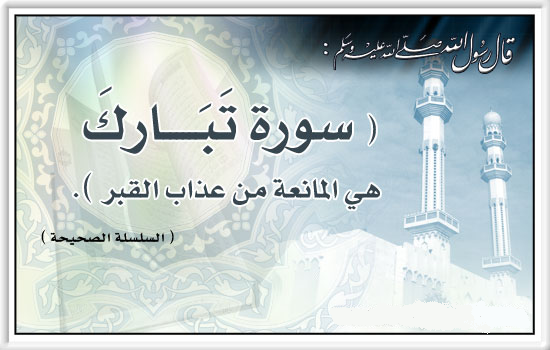 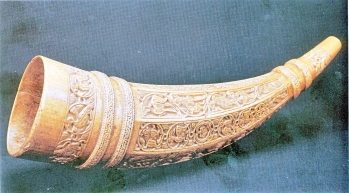 محطة النفخ في الصور
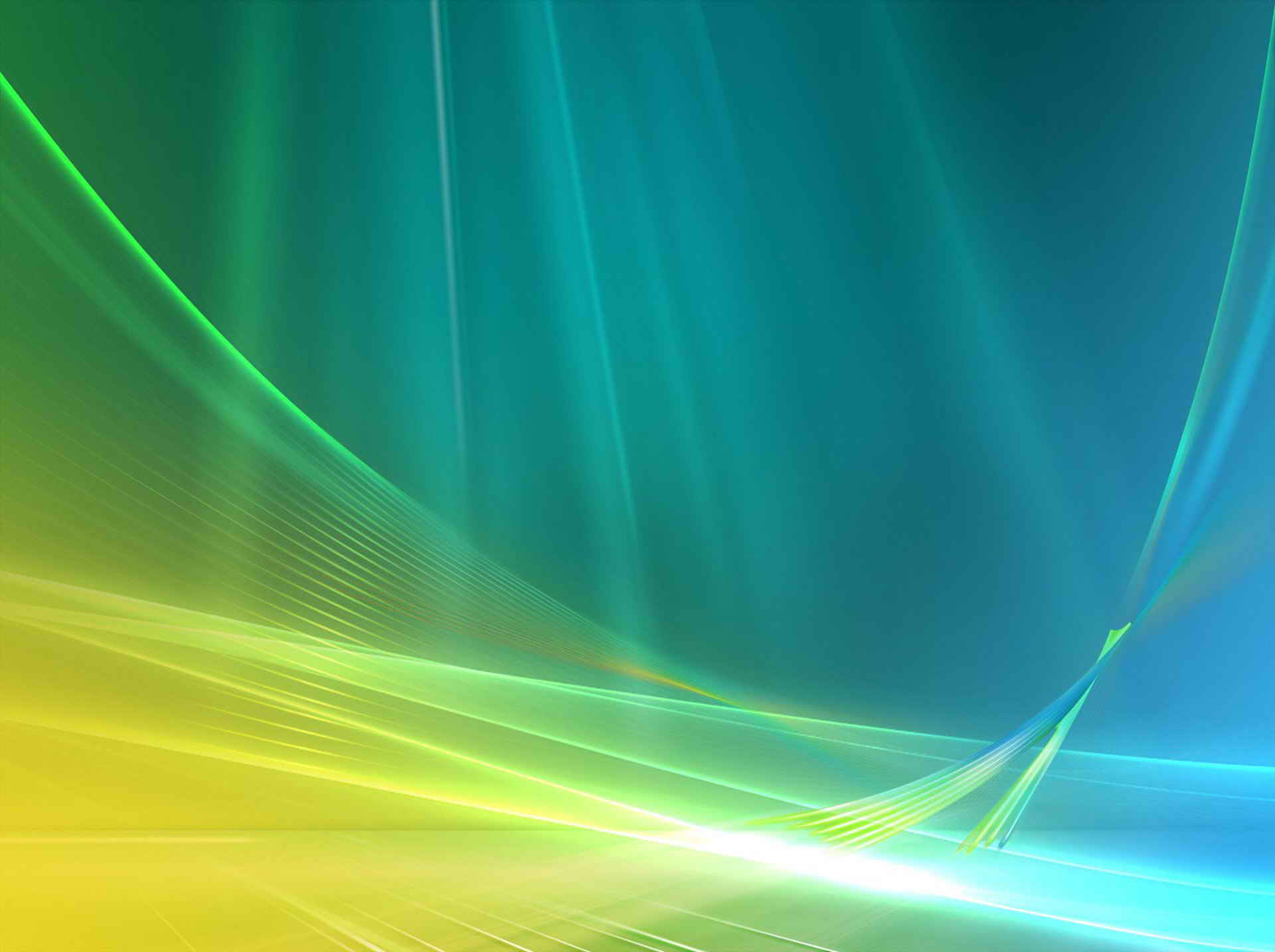 التعريف
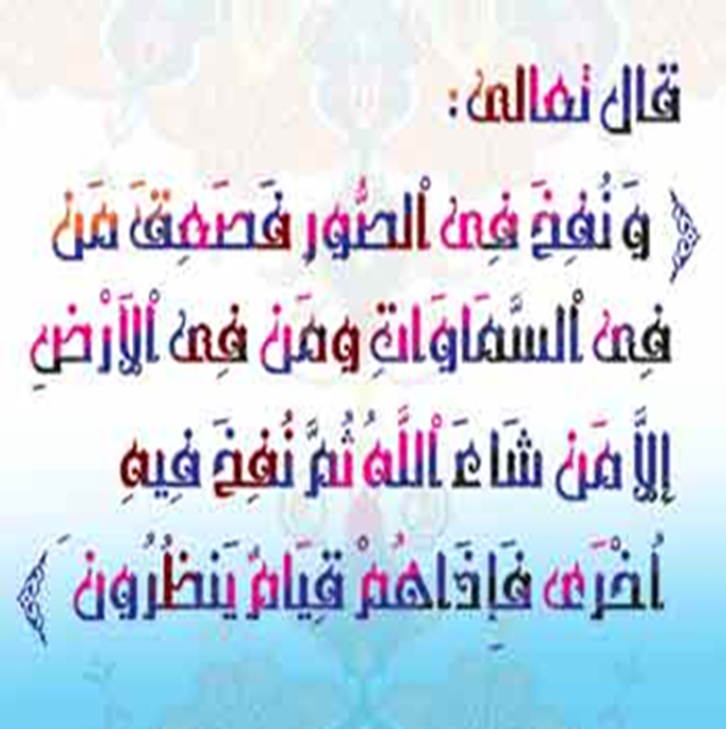 النفخ : الصعق.
الصور : قرن
كيف أنعم ؟	
			نفخة الفزع
عدد النفخات
			نفخة البعث
متى ينفخ في الصور ؟
كم بين النفختين.
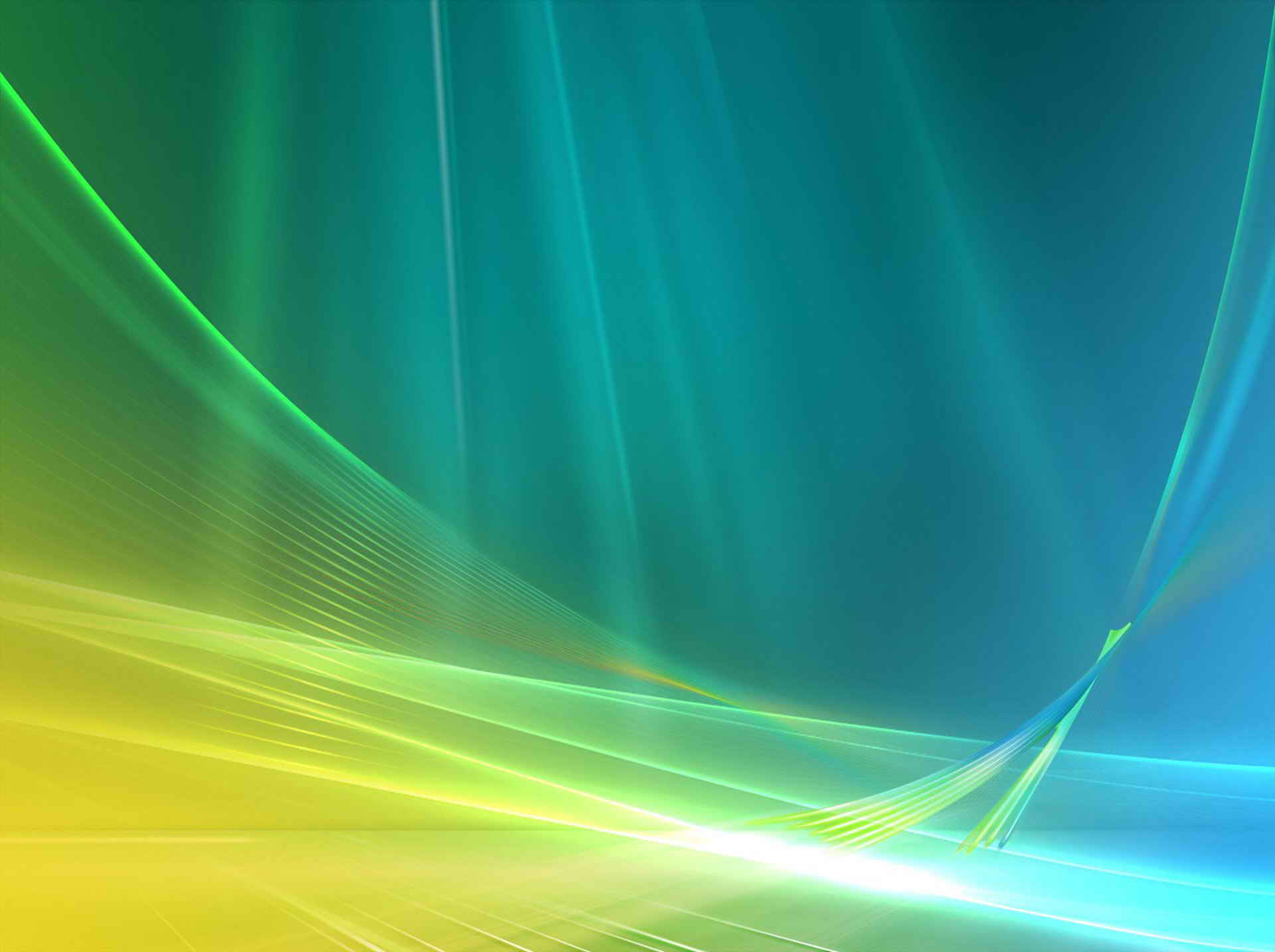 الهدف
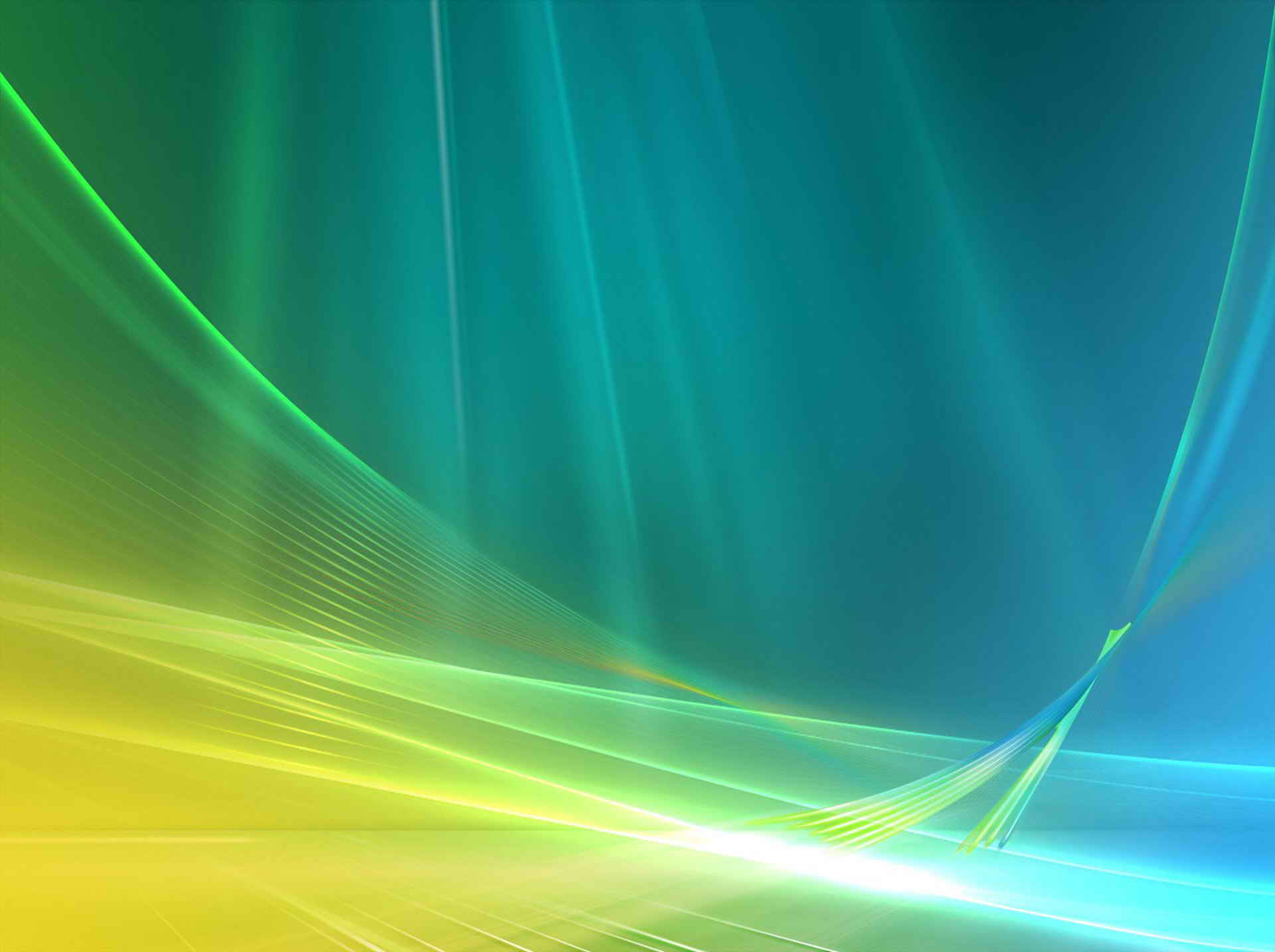 الخطة
«حسبنا الله و نعم الوكيل توكلنا على الله ربنا».
 الاستعداد كل يوم جمعة.
 «من سره أن ينظر إلى يوم القيامة كأنه رأي العين فليقرأ التكوير – الانفطار – الانشقاق».
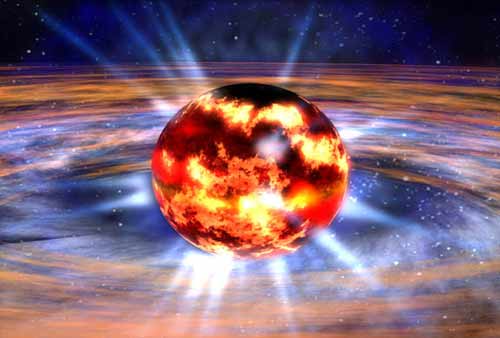 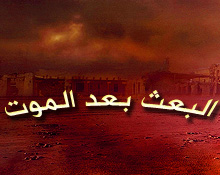 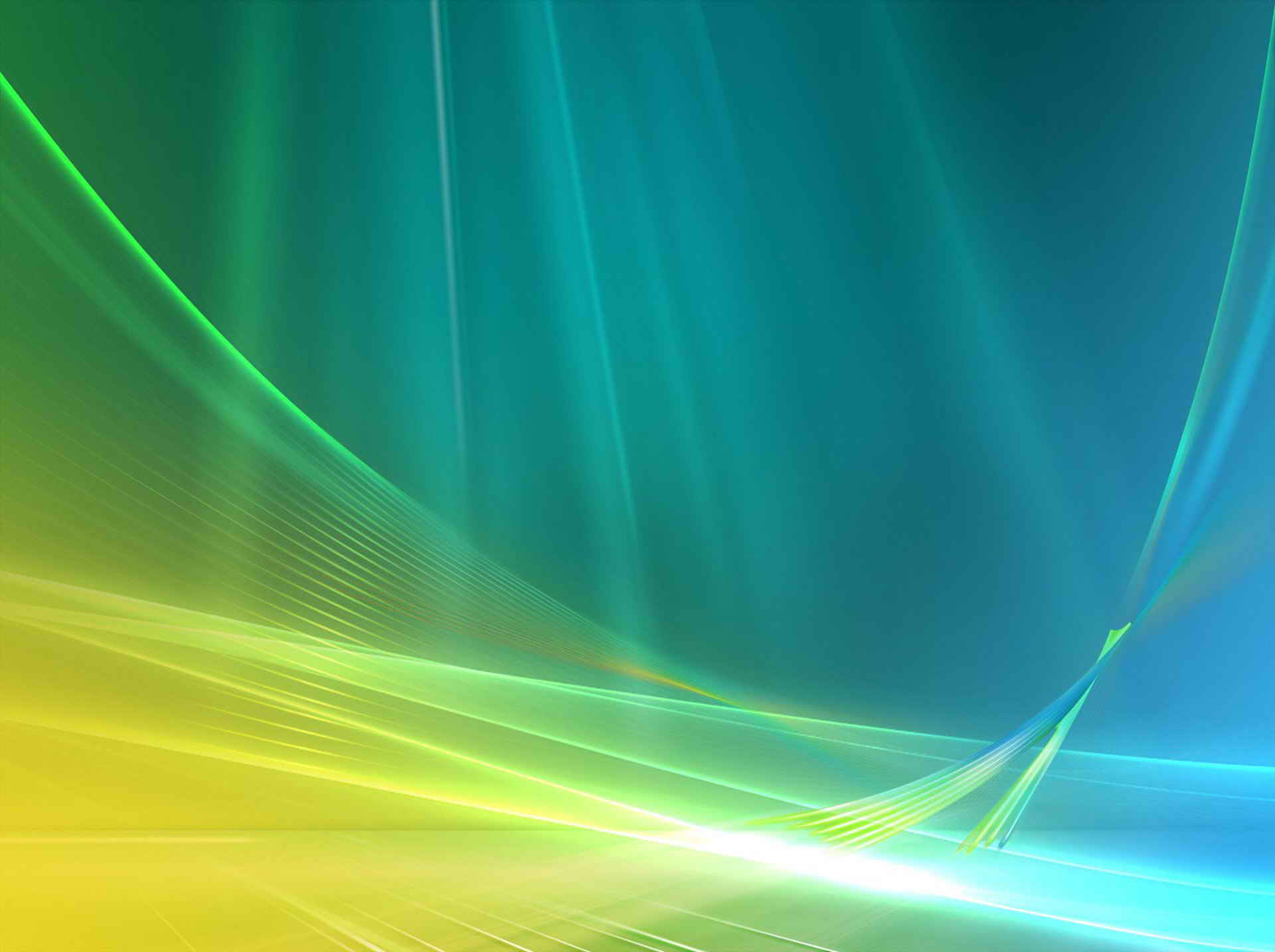 التعريف
البعث : إحياء الموتى.
«ينزل من السماء ماء فينبتون كما ينبت البقل و ليس في الإنسان شيء إلا بلي، إلا عظم واحد فهو عجب الذنب منه يركب الخلق يوم القيامة».
 خصائص الإنسان بعد البعث : الضرس، الجلد، لا يموت، النظر.
 أول من تنشق عنه الأرض.
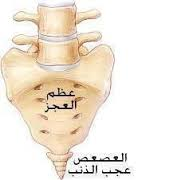 الهدف
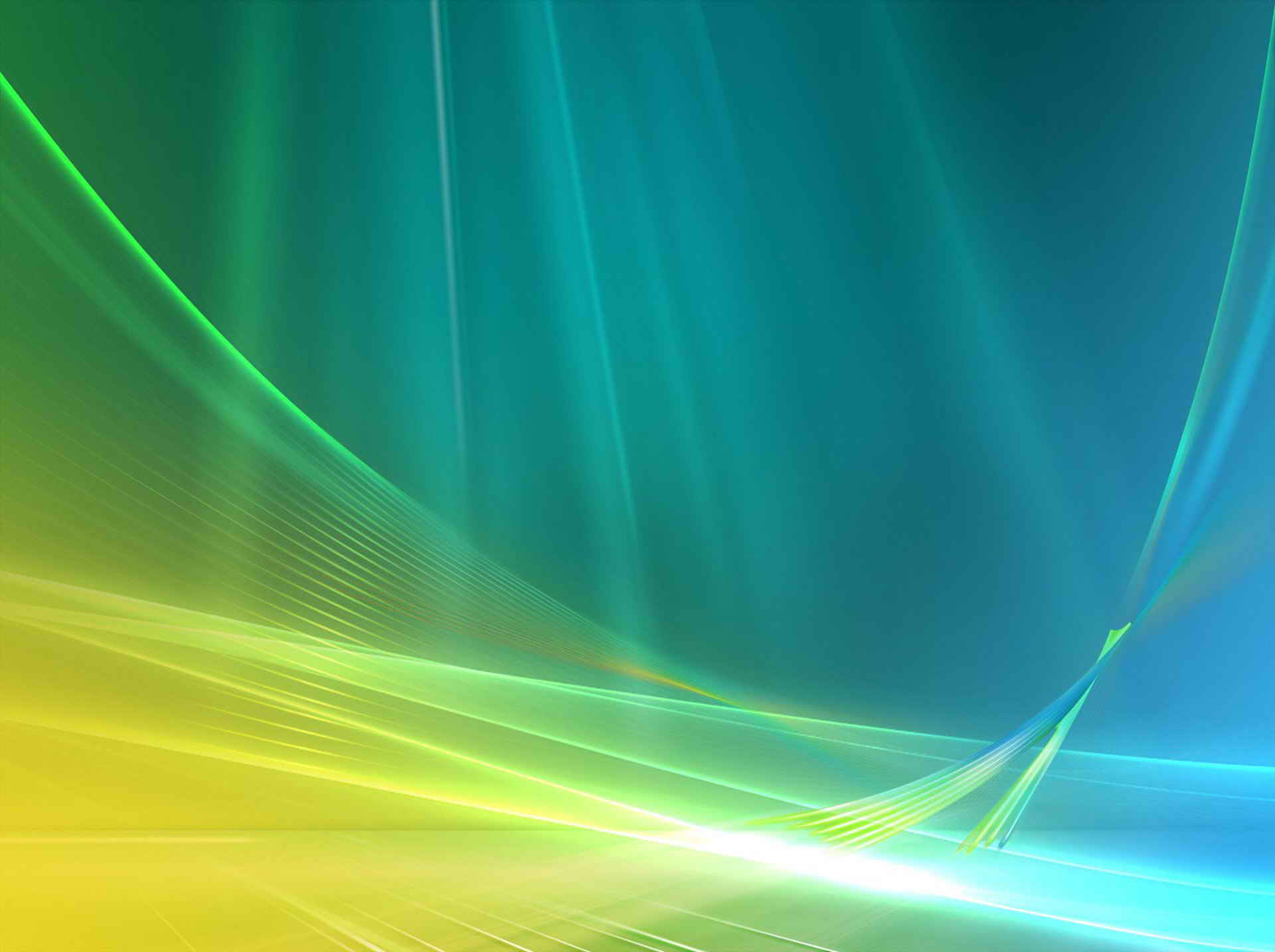 «يبعث كل عبد على ما مات عليه» رواه مسلم
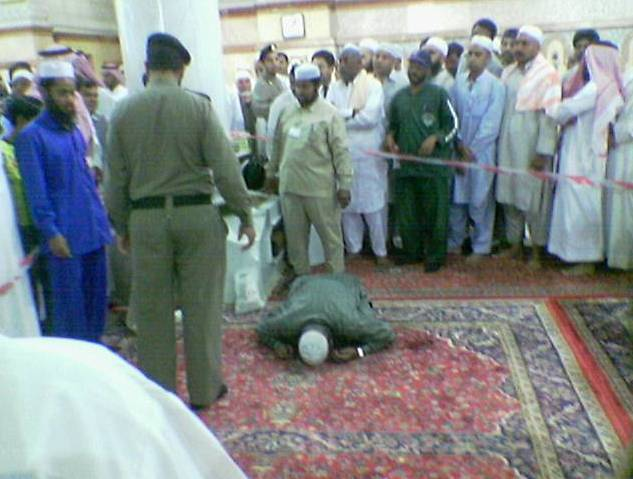 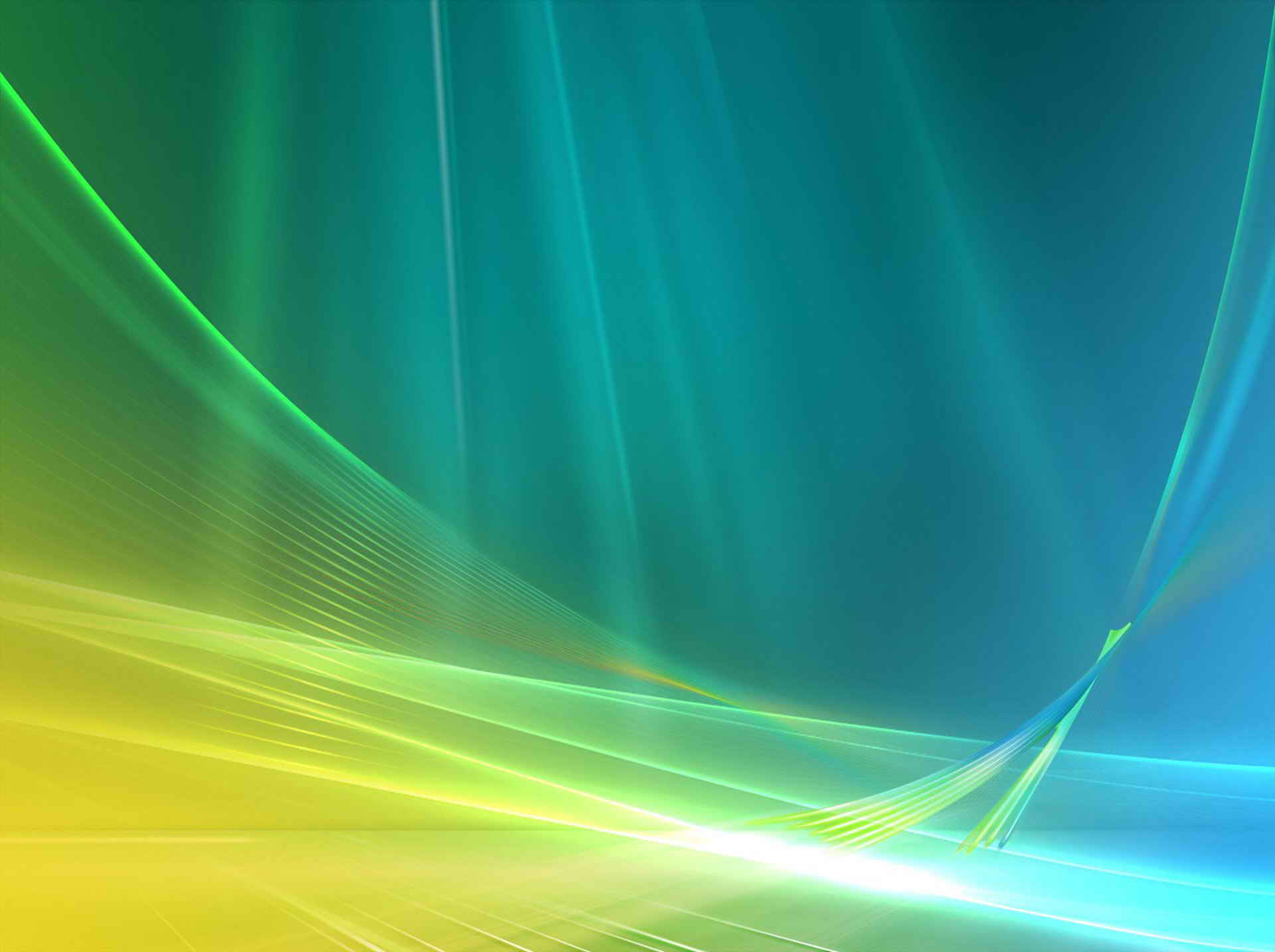 الخطة
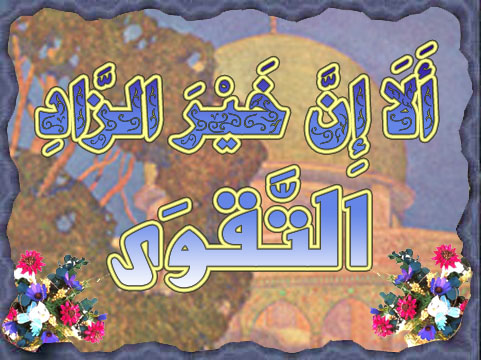 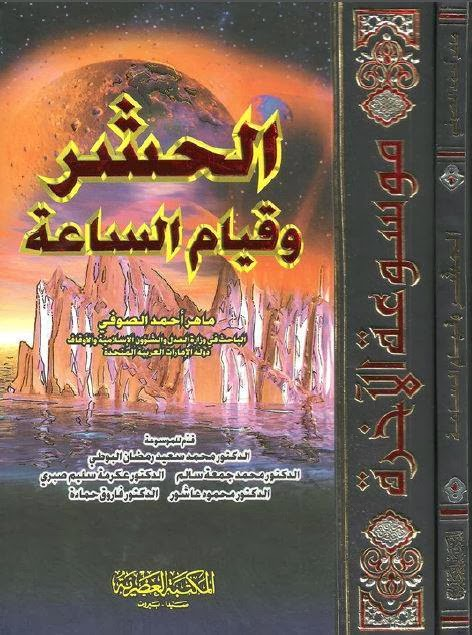 محطة
أرض الحشر
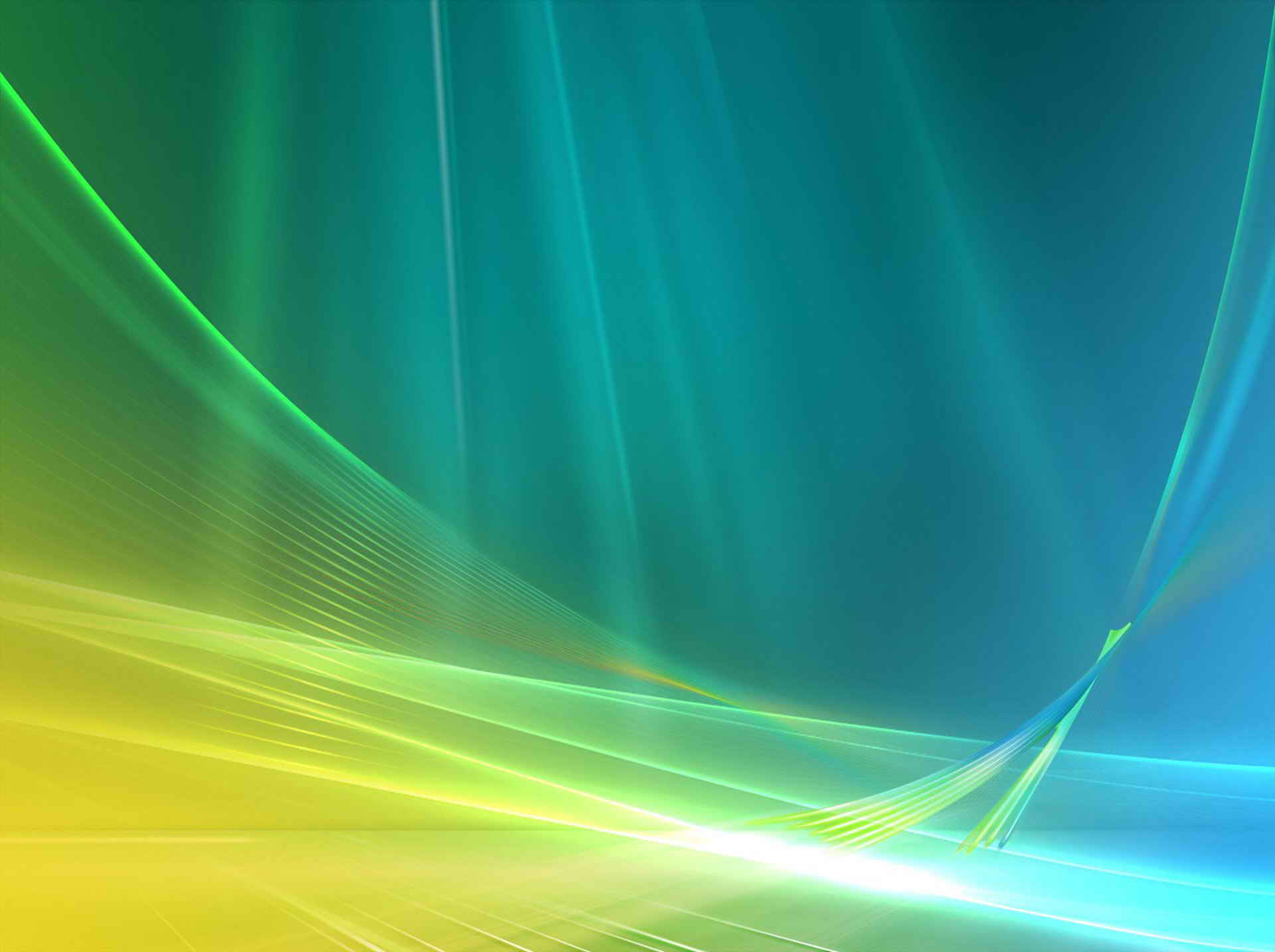 التعريف
الحشر : جمع الخلائق يوم القيامة لحسابهم و القضاء بينهم.
 وصف الله عز و جل :
	- يوم ثقيل : «إن هؤلاء...»
	- يوم عظيم «ألا يظن أولئك...»
 أرض المحشر : «يحشر الناس يوم القيامة على أرض بيضاء عفراء كقرصة النقى ليس فيها معلم لأحد» رواه البخاري.
 مدته : 50 ألف سنة «يوم يحشرهم كأن لم يلبثوا إلا ساعة من النهار».
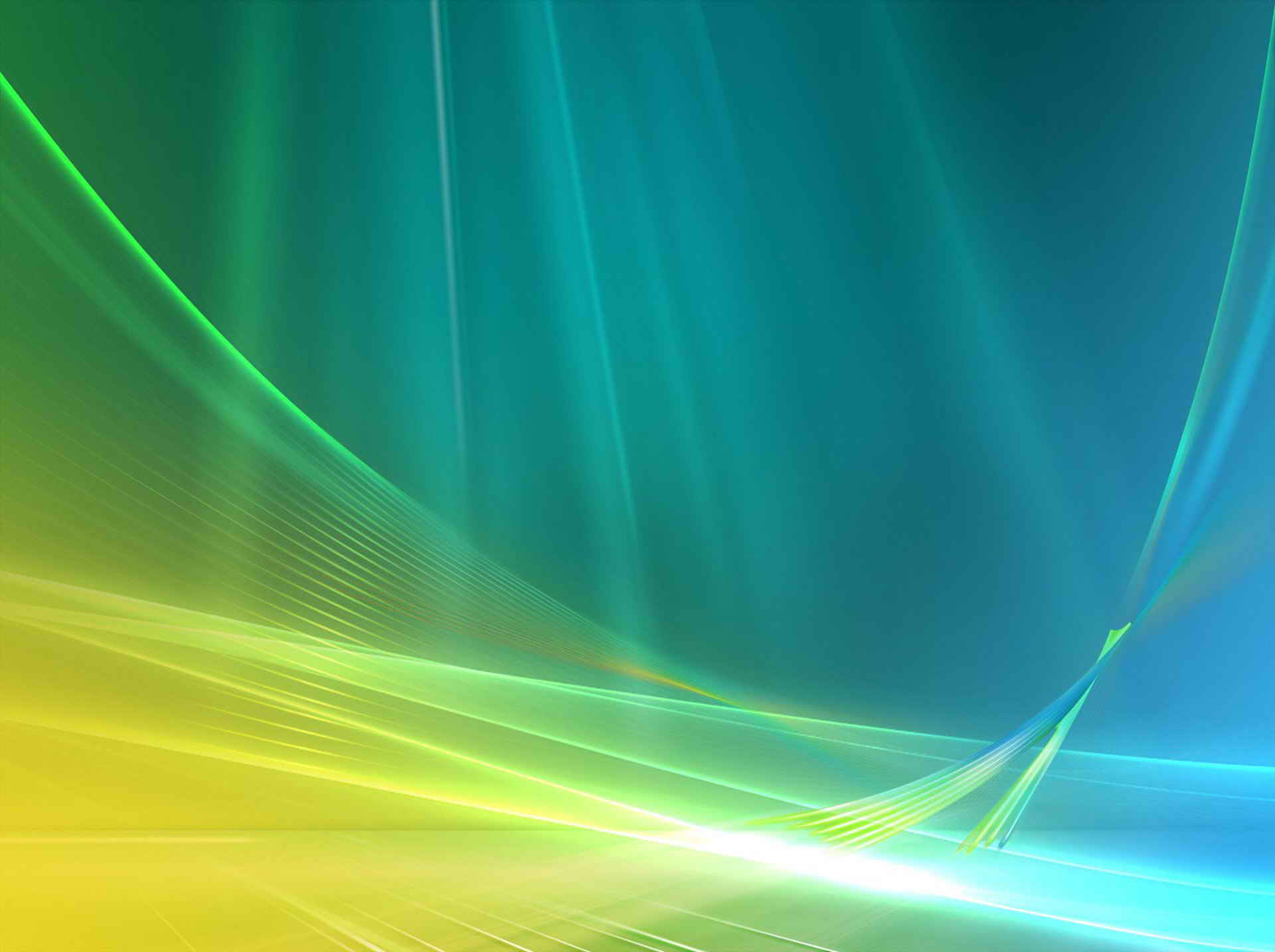 هيئة الحشر :
اختلاف كبير حسب الأعمال (الراكب، الماشي، من يحشر على وجهه....).
 دنو الشمس :
	ميل		الناس على قدر أعمالهم في العرق....
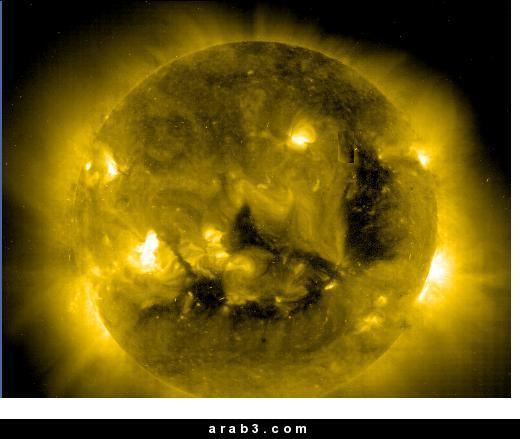 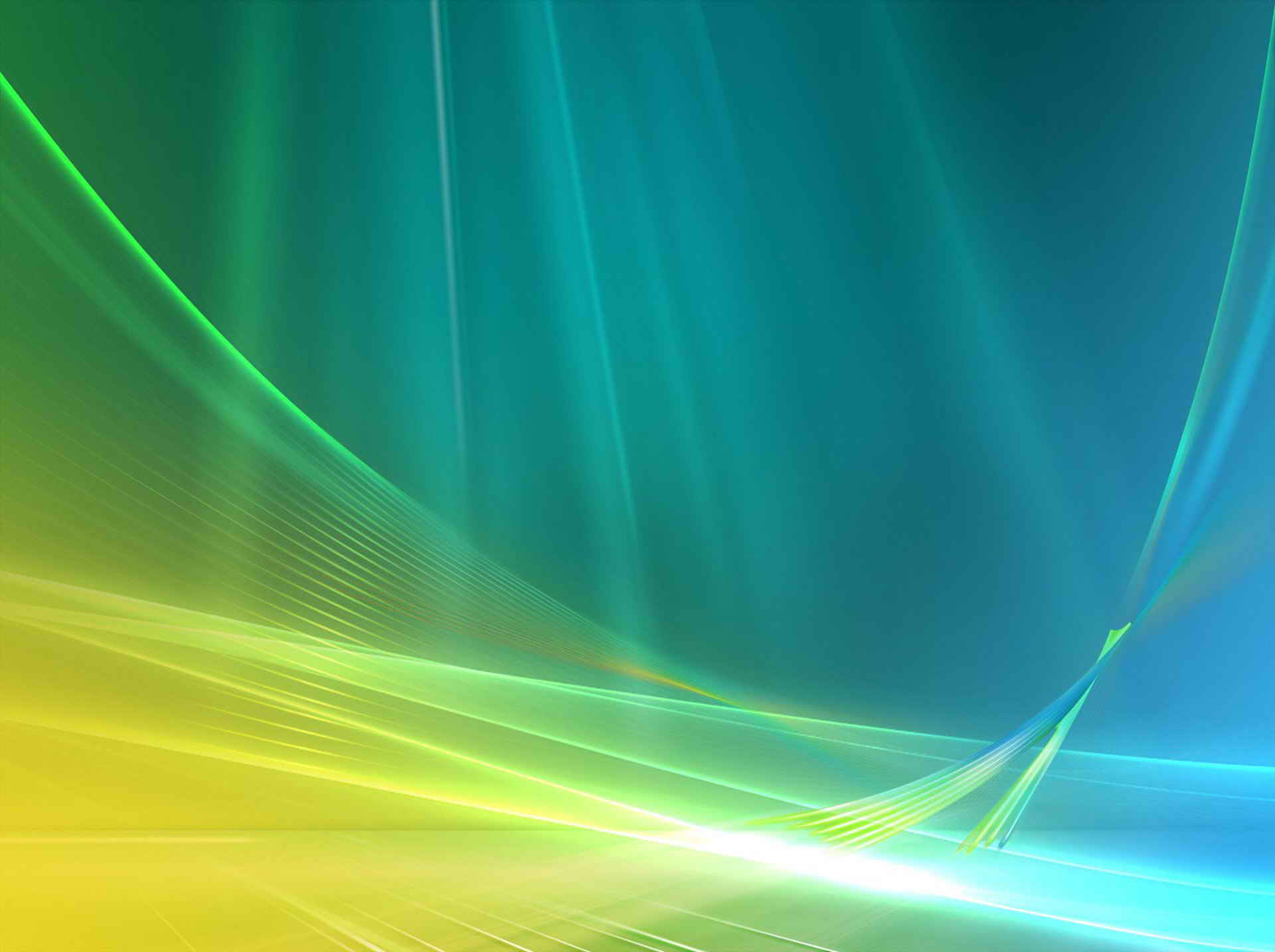 خطبة إبليس :
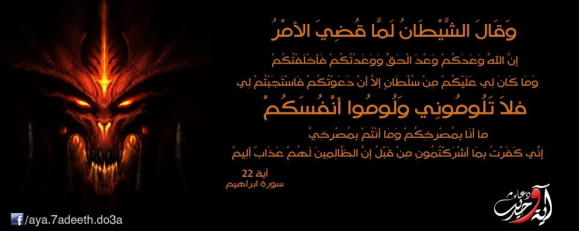 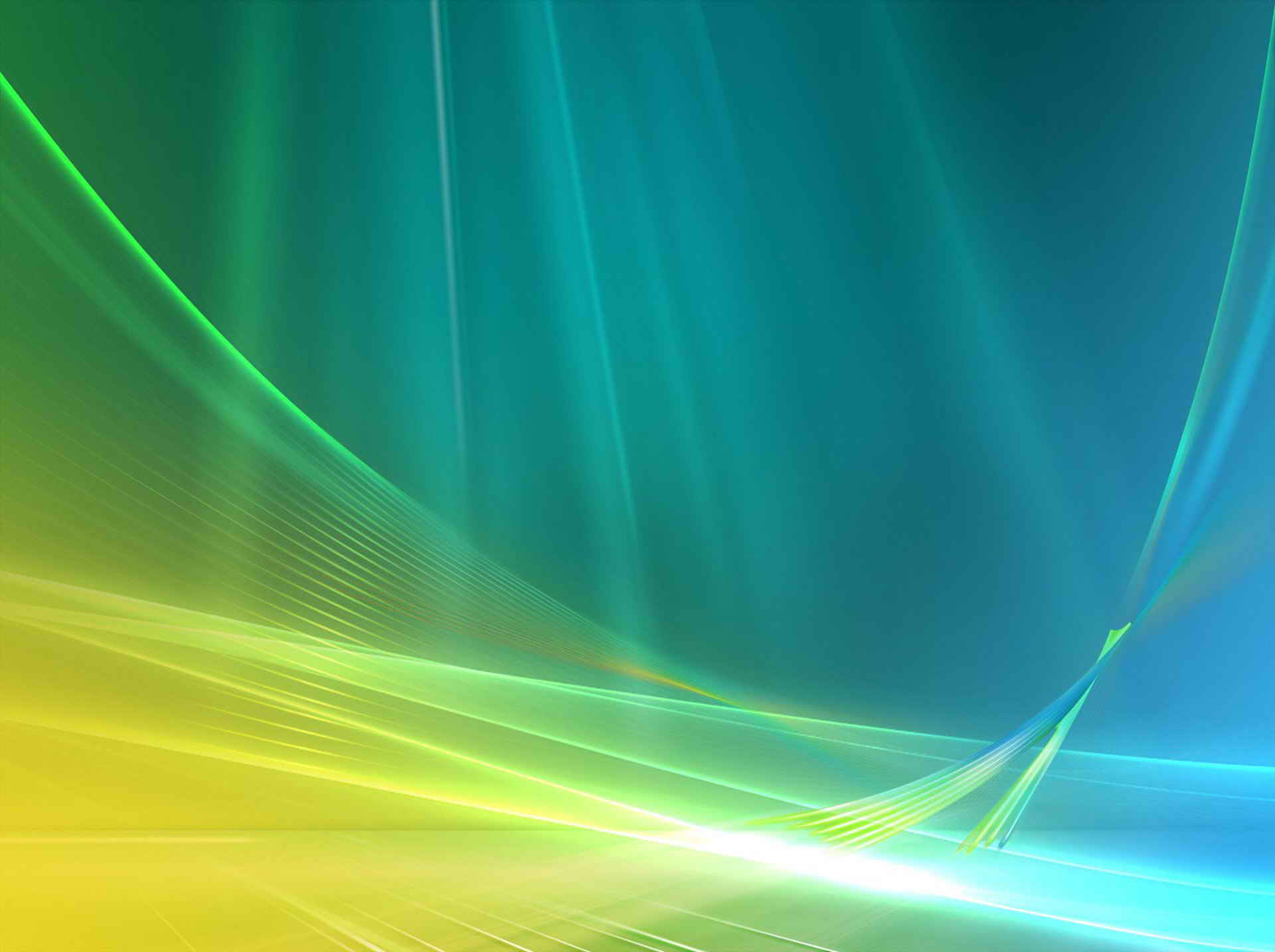 الهدف
الحشر في مراكب.
 استقبال الملائكة : «لا يَحْزُنُهُمُ الْفَزَعُ الأَكْبَرُ وَتَتَلَقَّاهُمُ الْمَلائِكَةُ هَذَا يَوْمُكُمُ الَّذِي كُنتُمْ تُوعَدُونَ» الأنبياء/103.
 ظل عرش الرحمان.
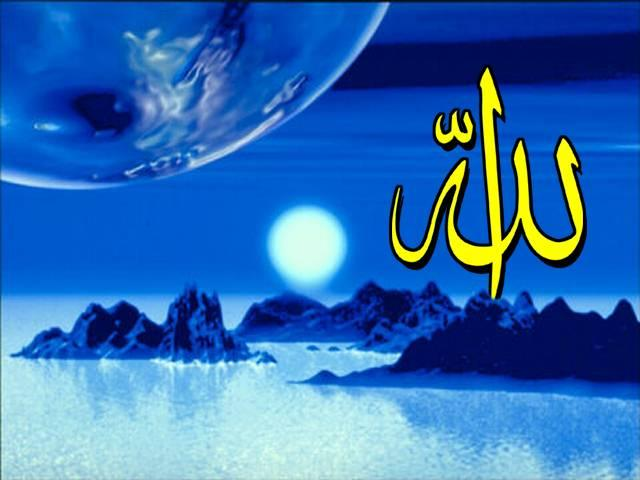 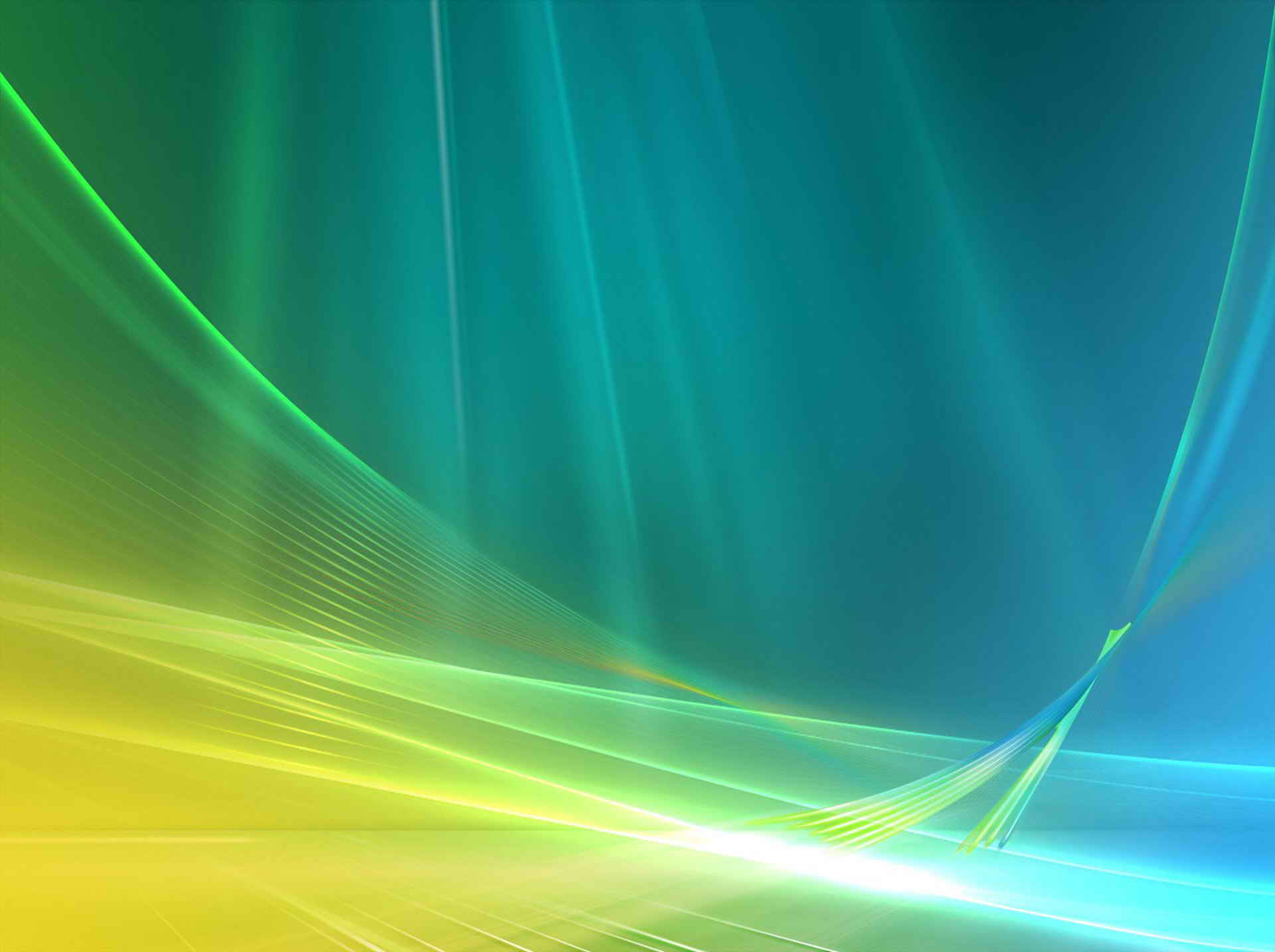 قصر المدة :
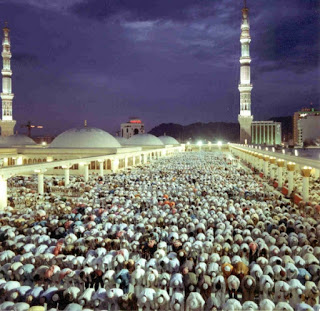 «و الذي نفسي بيده إنه ليخفف
على المؤمن حتى يكون أخف عليه
من صلاة مكتوبة يصليها في الدنيا»
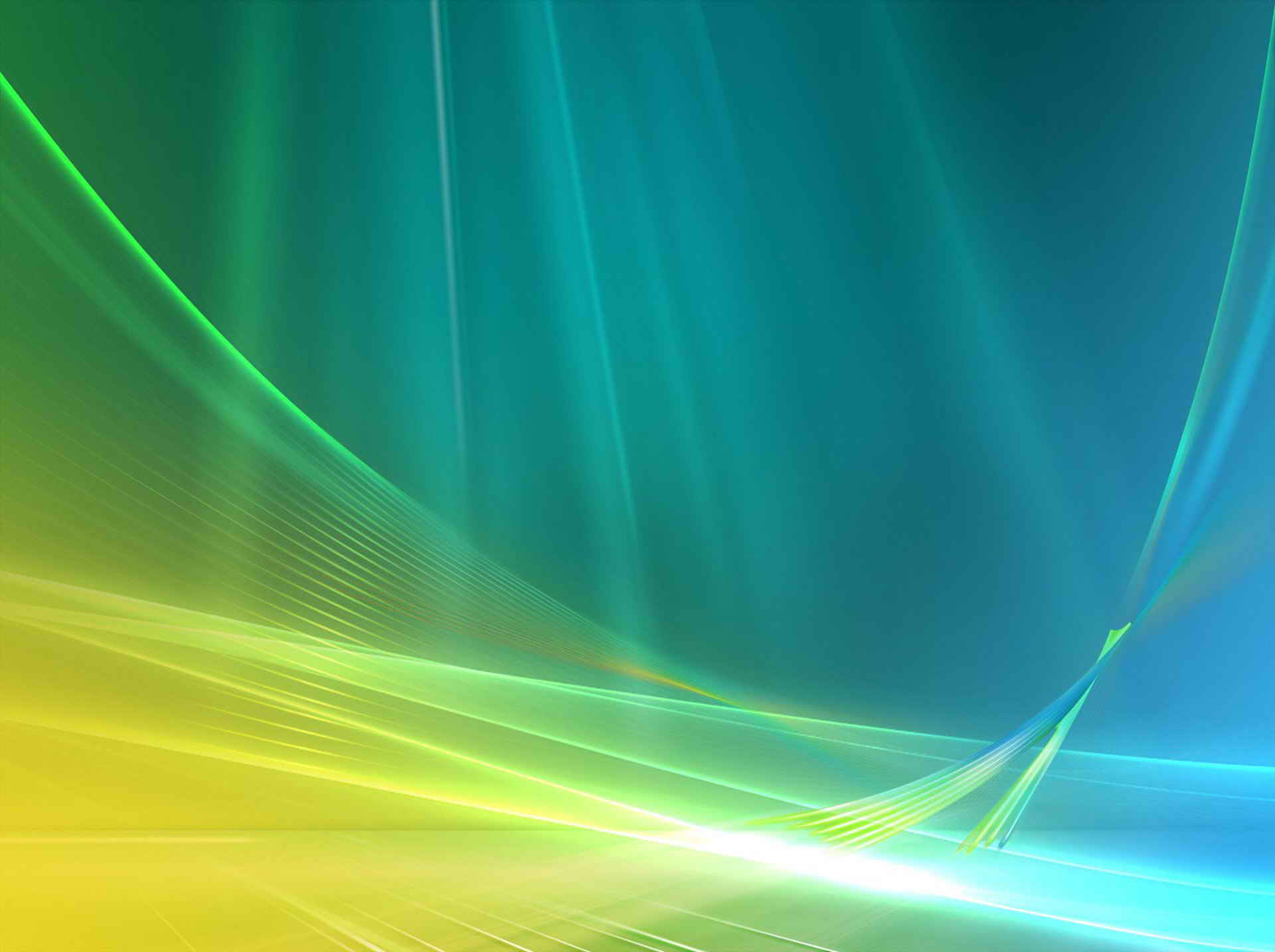 الخطة
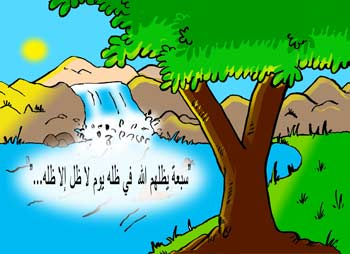 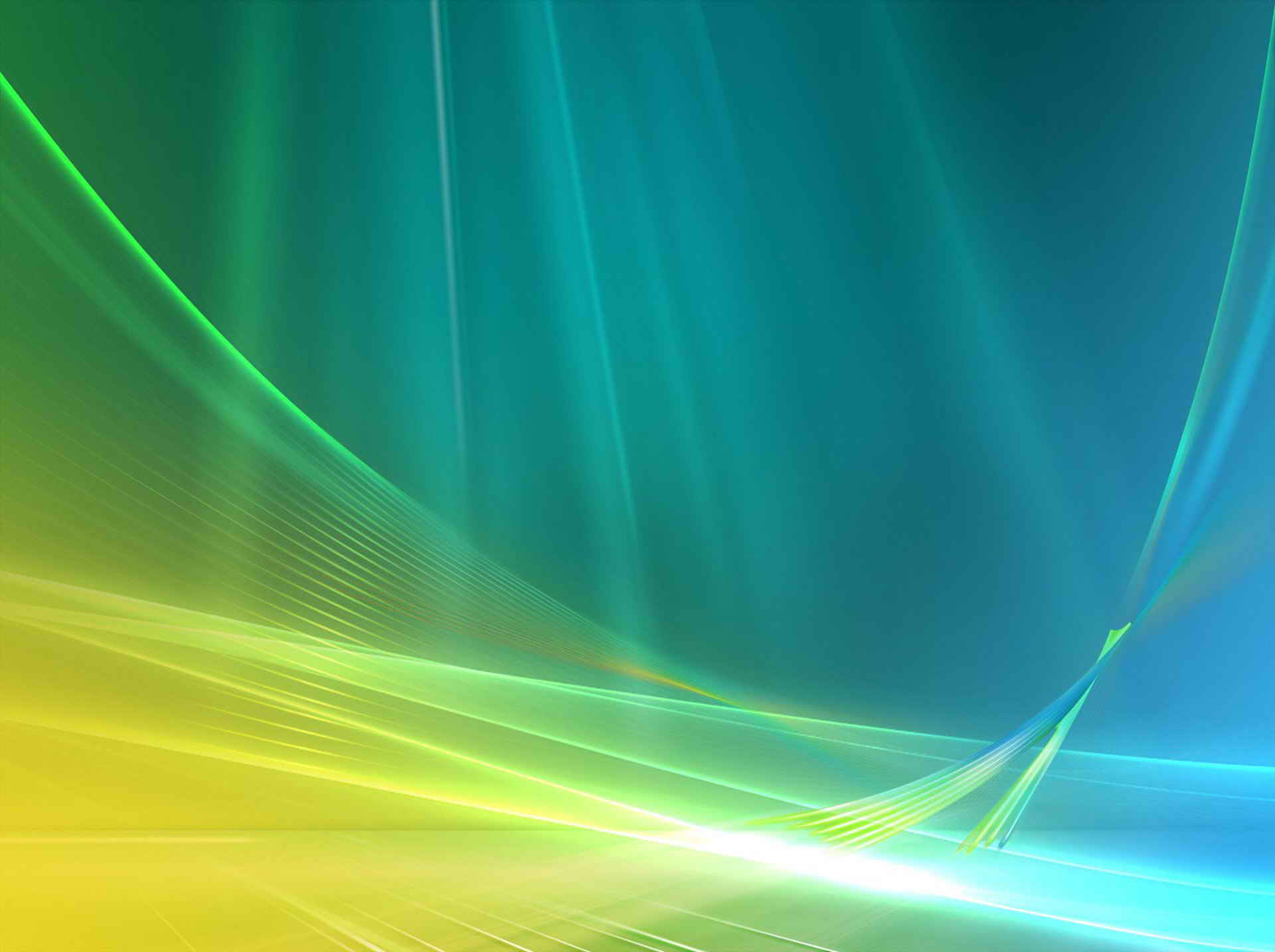 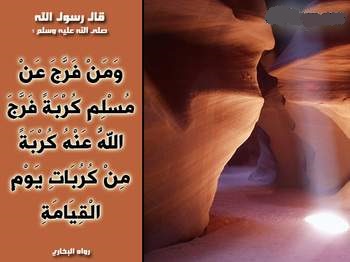 من نفس عن مؤمن كربة.
 التجاوز عن المعسر.
 كظم الغيظ.
الشفاعة
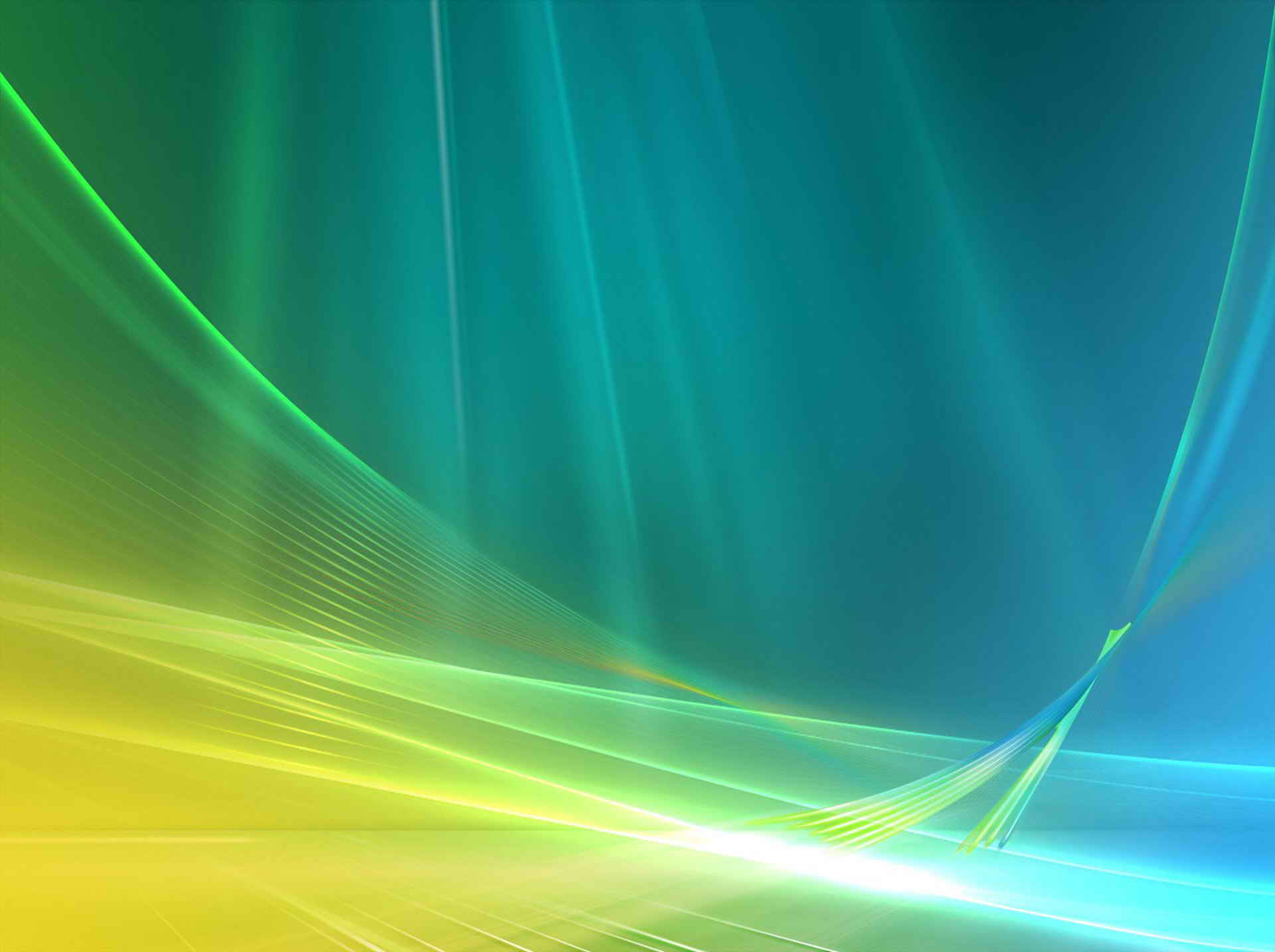 أنواع الشفاعة
1- عامة : (سجدة واحدة = المقام المحمود).
2- خاصة : 
	- قوم يدخلون الجنة بغير حساب.
	 - قوم يدخلون الجنة = درجات.
	- قوم استوجبوا النار بأعمالهم.....
	- قوم يدخلون النار.....
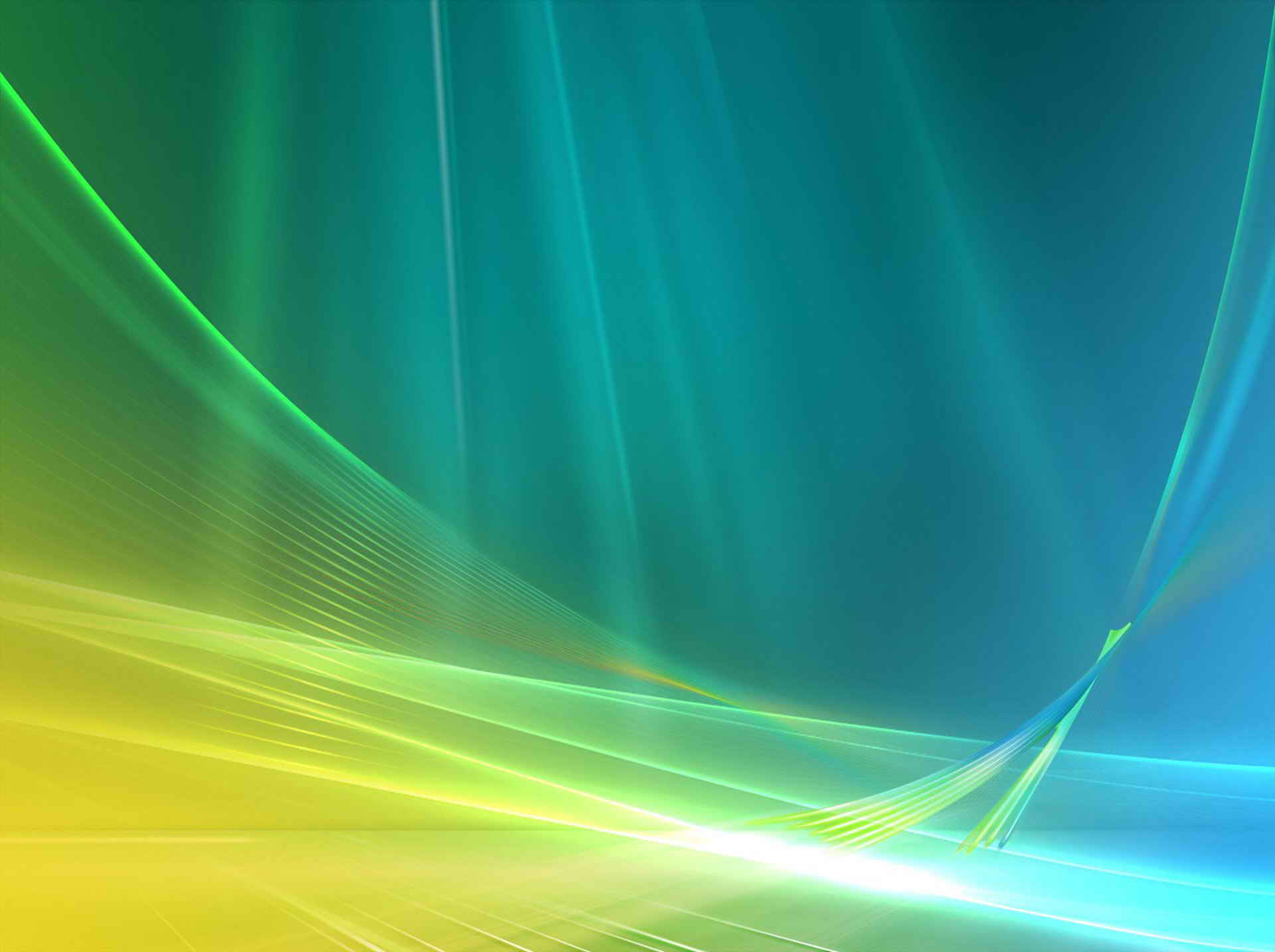 الهدف
أن نكون ممن يشفع فيهم الحبيب المصطفى صلوات الله   و سلامه عليه.
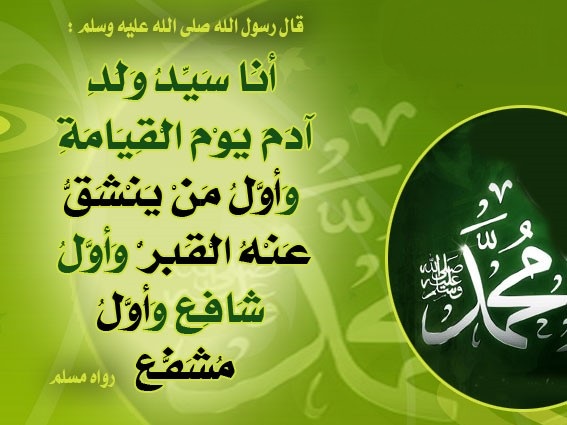 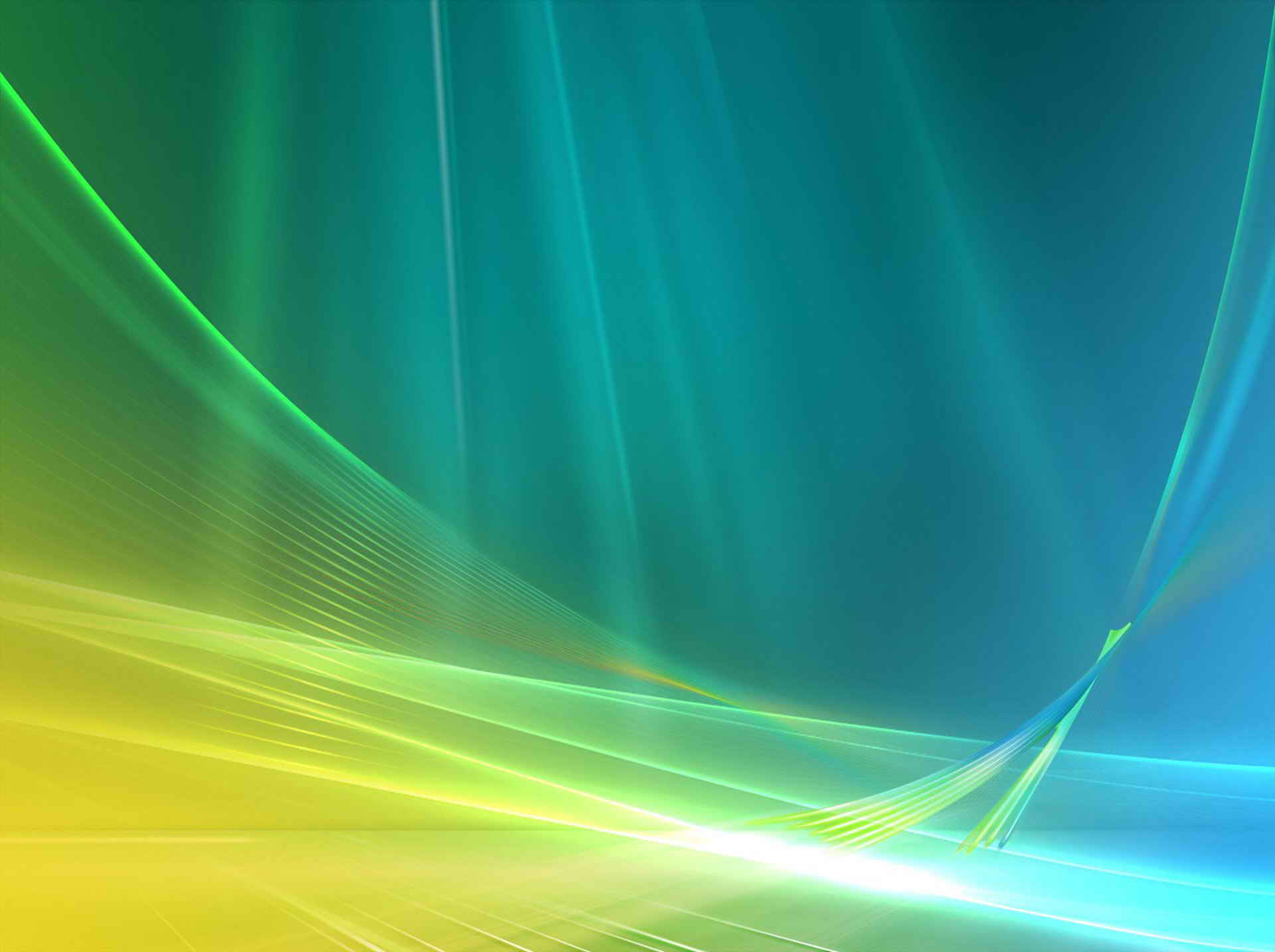 الخطة
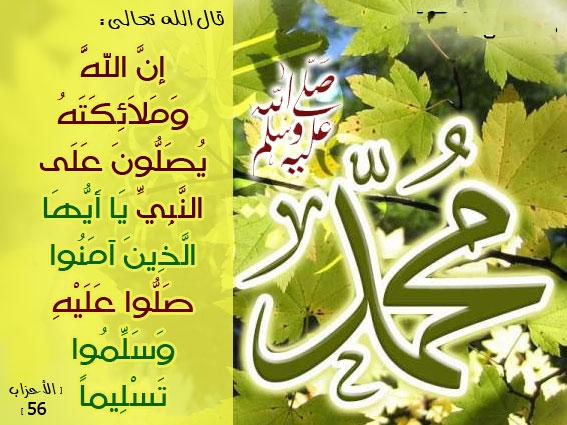 الغر المحجلين.
 اتباع السنة.
 الصلاة عل الحبيب المصطفى.
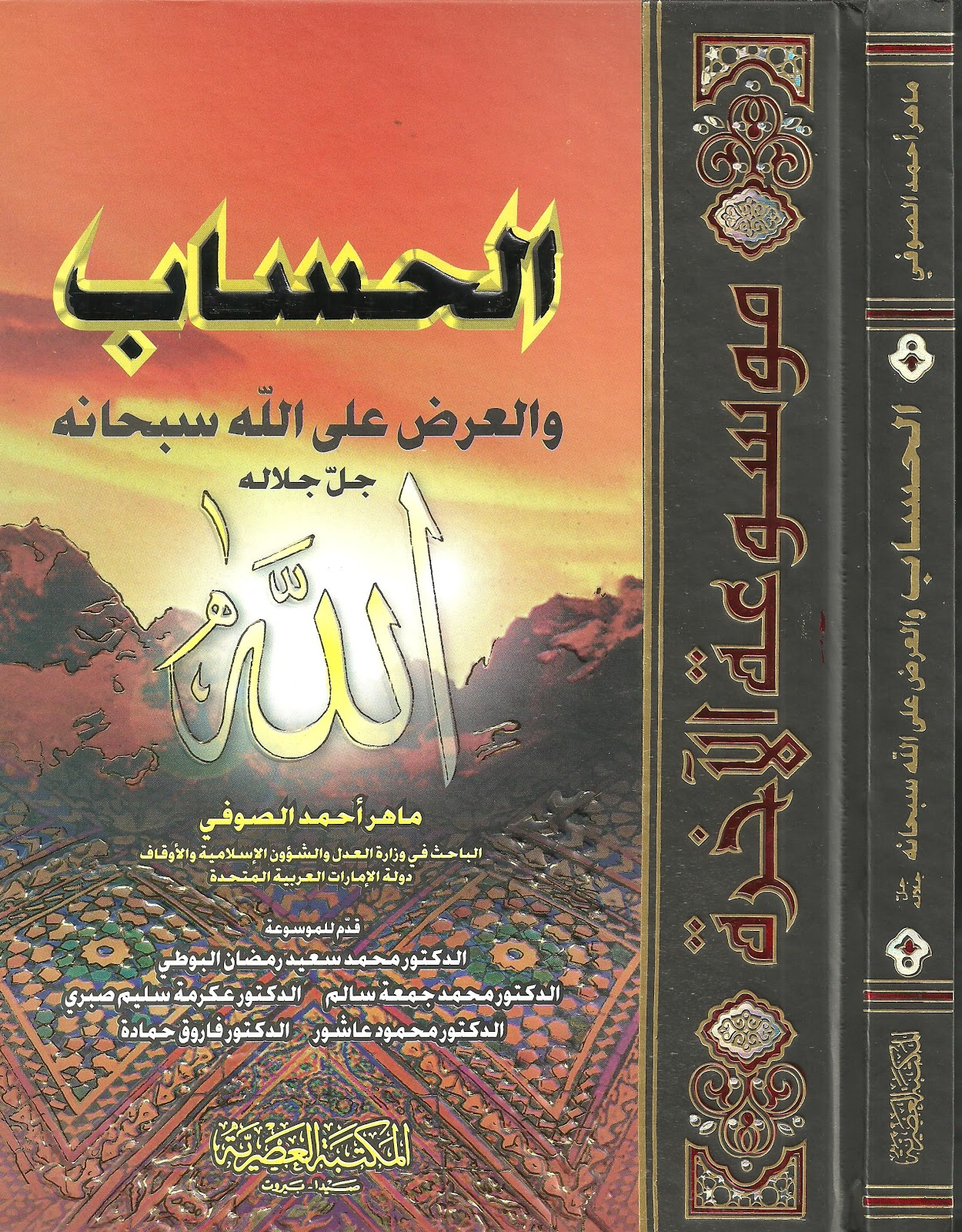 الحساب
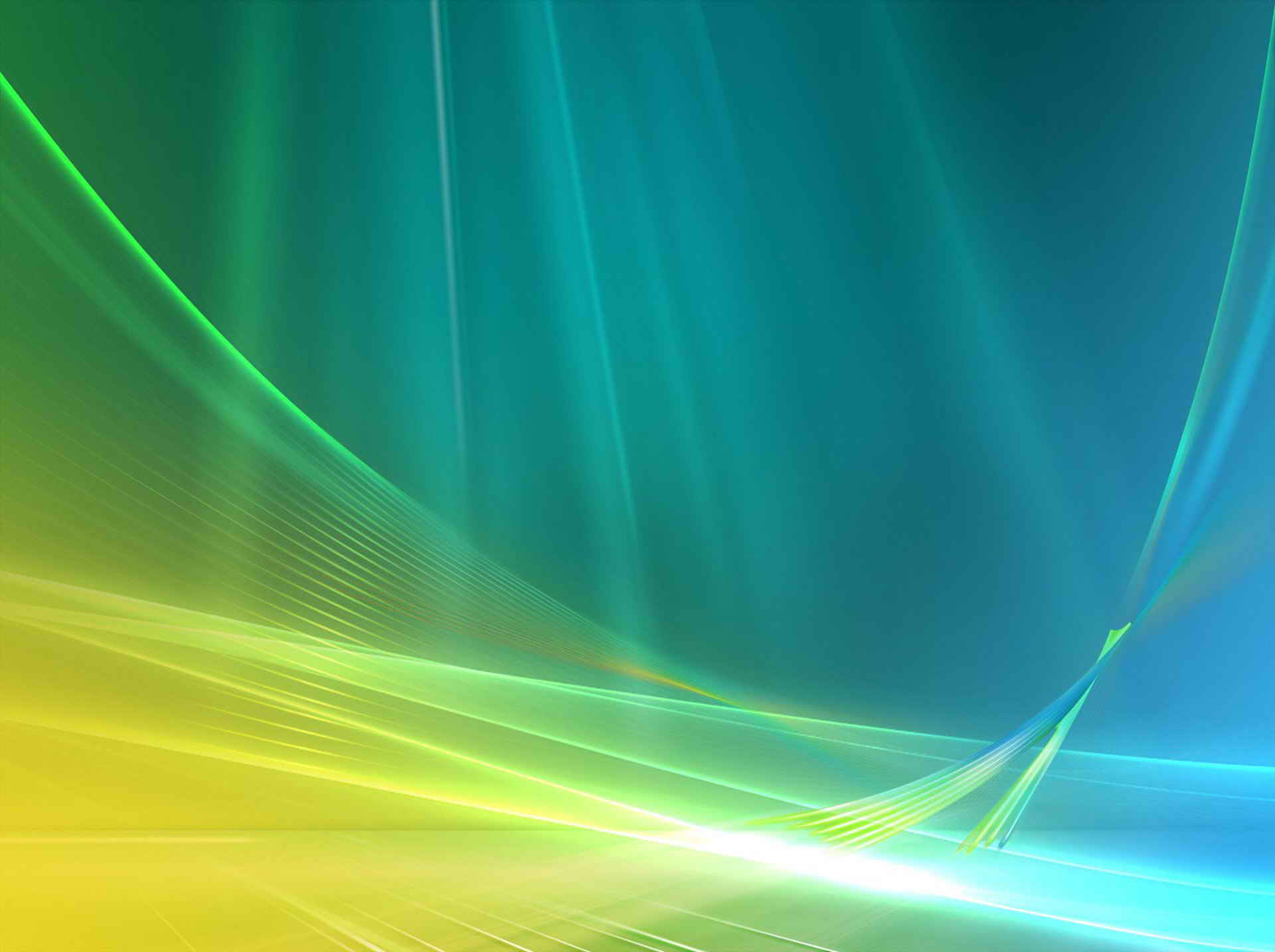 التعريف
و هو إطلاع الله عز و جل عباده على أعمالهم.
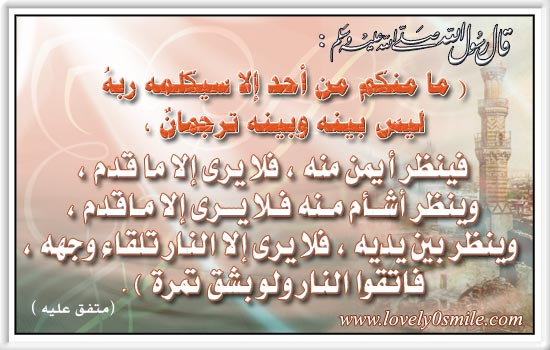 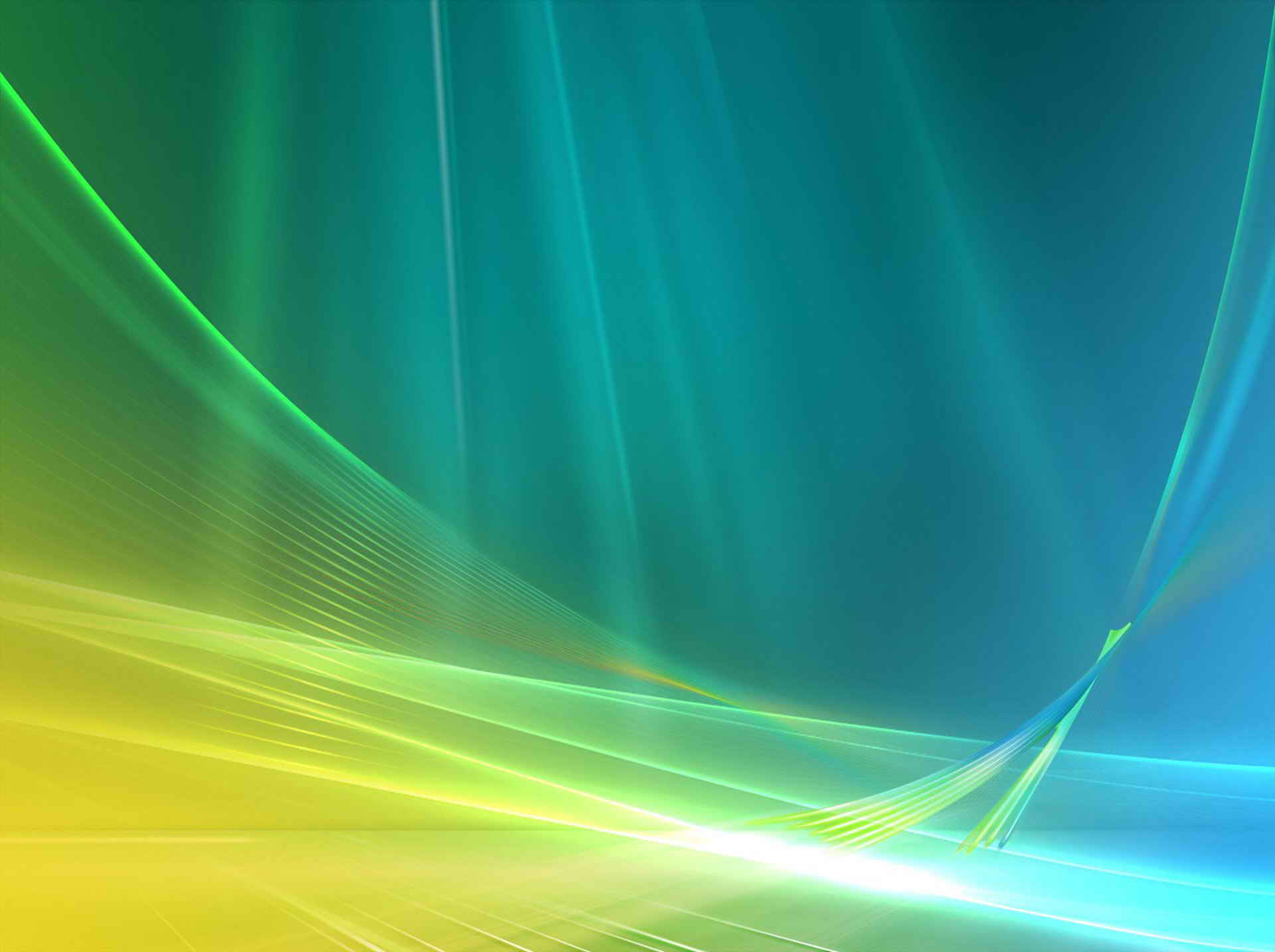 الناس درجات :
	- من لا يحاسب.
	- من يحاسب حسابا يسيرا.
	- من يحاسب حسابا عسيرا.
 هيئة الحساب :
«وَعُرِضُوا عَلَى رَبِّكَ صَفًّا لَقَدْ جِئْتُمُونَا كَمَا خَلَقْنَاكُمْ أَوَّلَ مَرَّةٍ» الكهف/48
«وَتَرَى كُلَّ أُمَّةٍ جَاثِيَةً كُلُّ أُمَّةٍ تُدْعَى إِلَى كِتَابِهَا الْيَوْمَ تُجْزَوْنَ مَا كُنتُمْ تَعْمَلُونَ» الجاثية/28
أول أمة تحاسب.
أول ما نحاسب عنه.
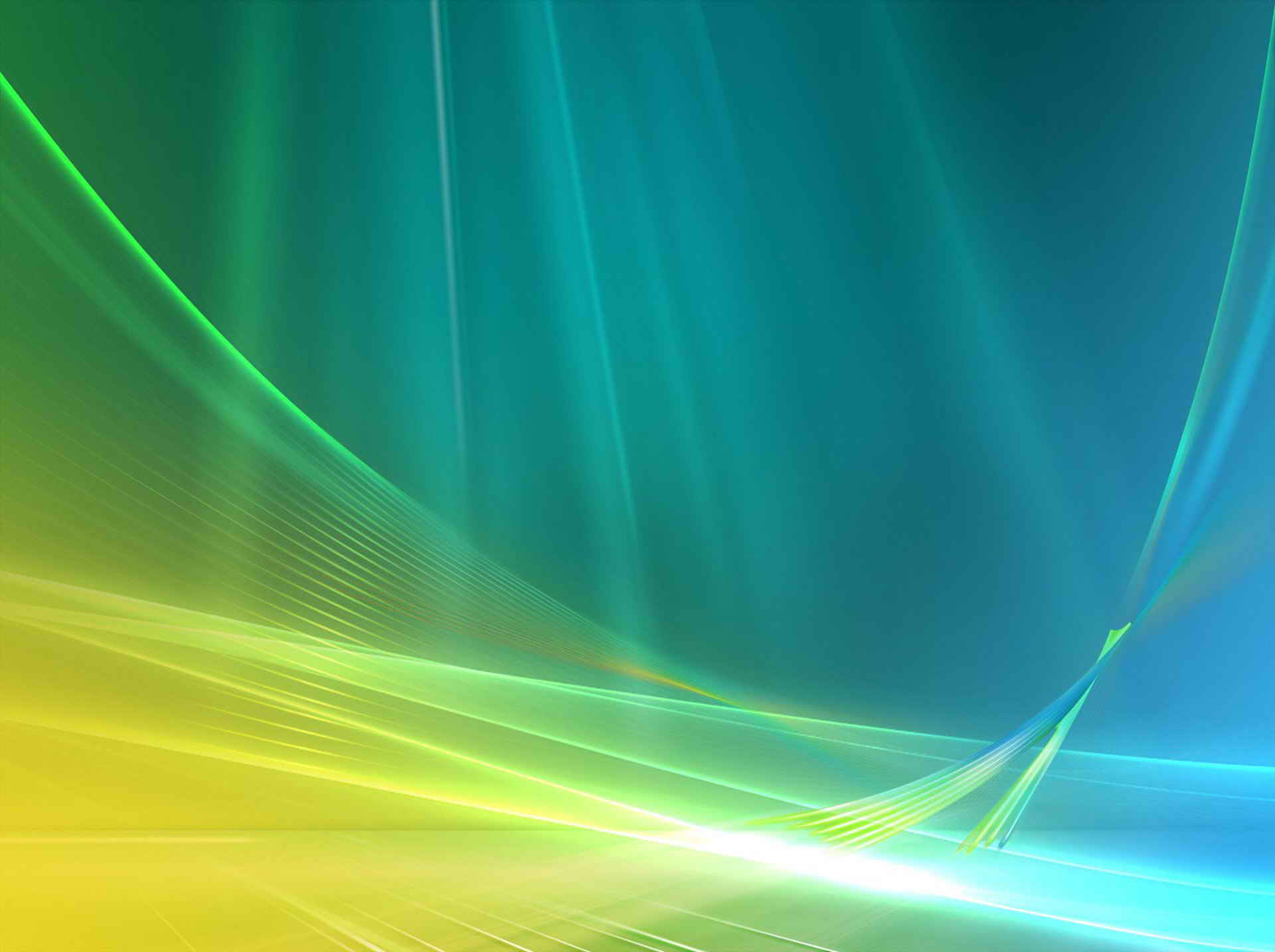 الهدف
70  ألف يدخلون الجنة بغير حساب (عكاشة بن محصن).
 المؤمن يخلو به الله فيقرره بذنوبه.
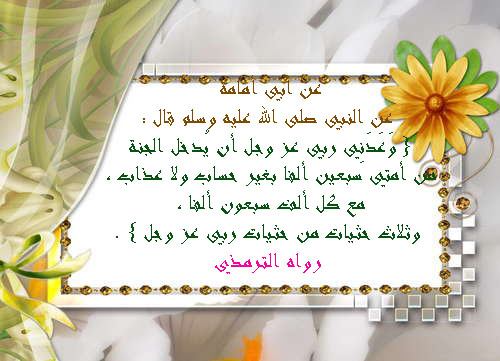 الخطة
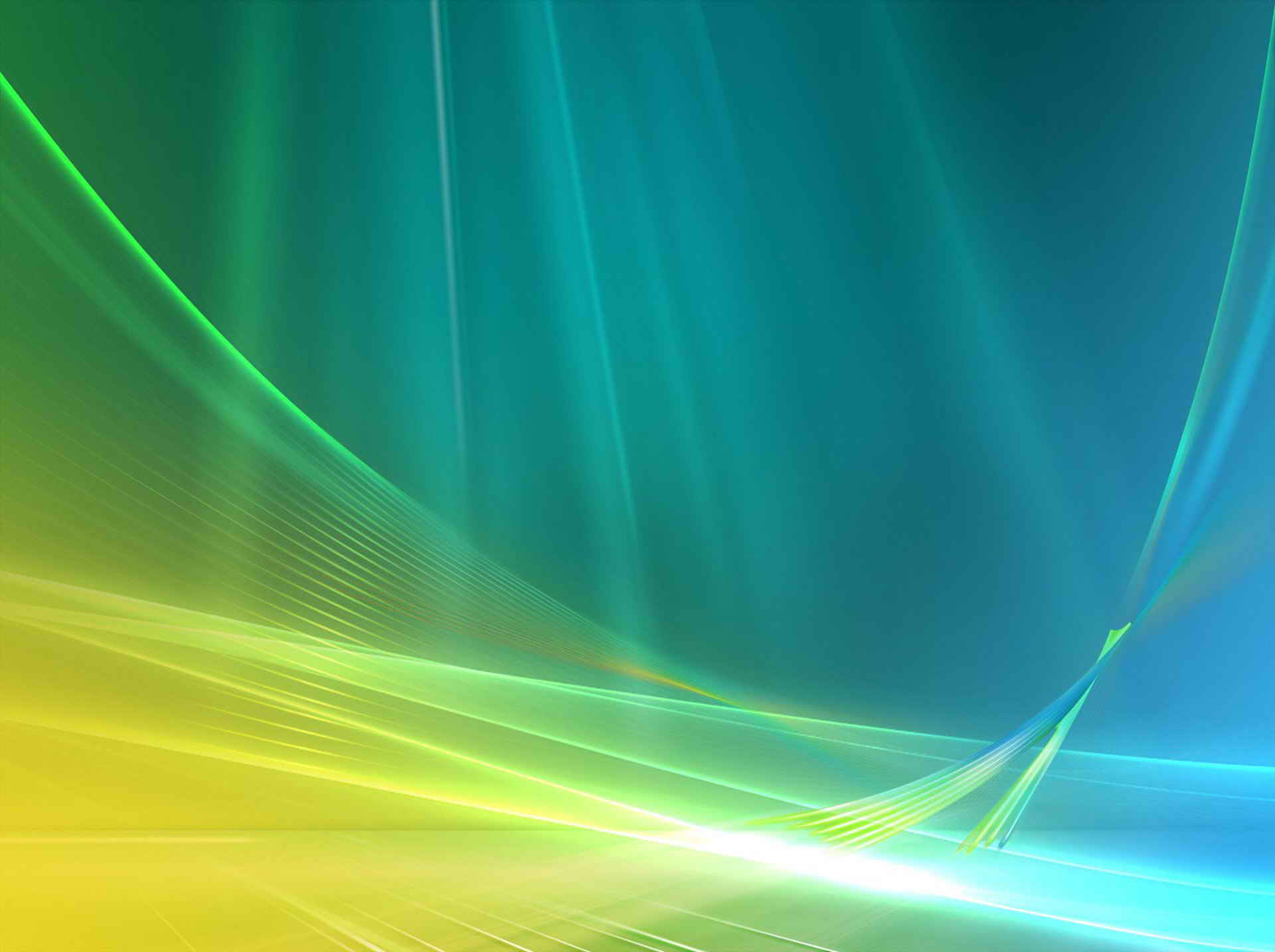 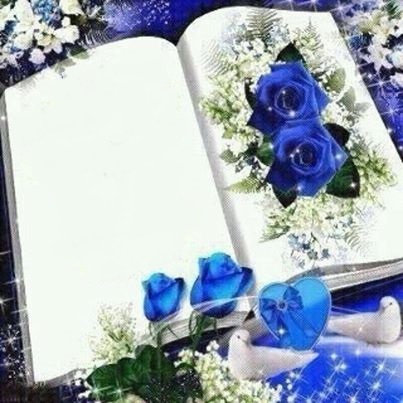 قال عمر رضي الله عنه :
«تزينوا للعرض الأكبر
فإنما يخفف الحساب
يوم القيامة على من
حاسب نفسه في الدنيا»
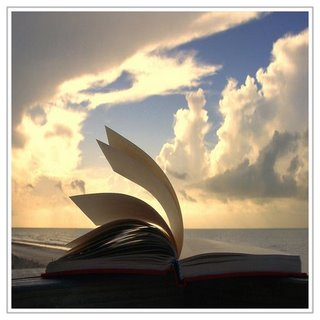 تطاير الصحف
تطاير الصحف
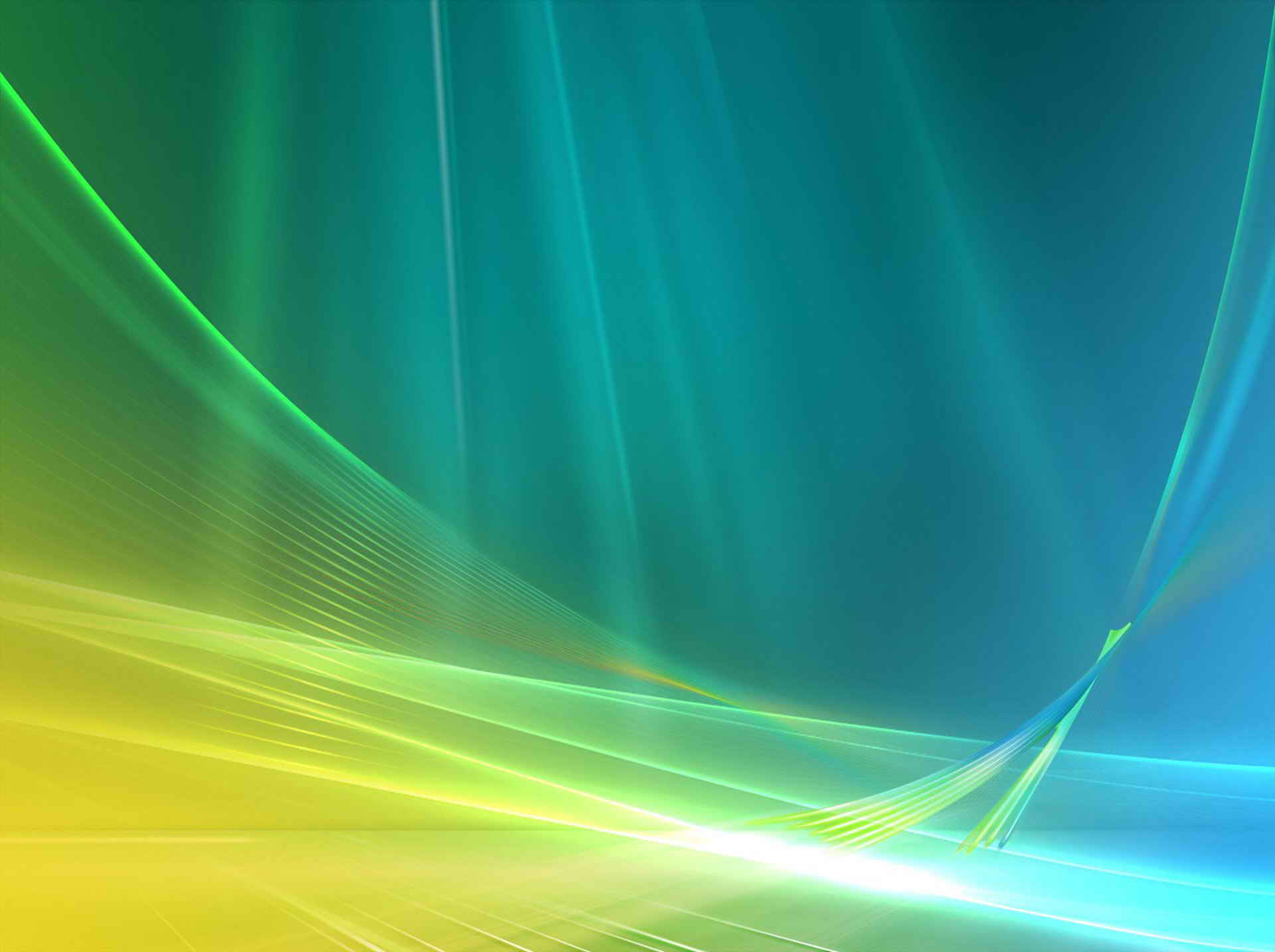 ختام مشهد الحساب
يعطى كل عبد كتابه.
 طريقة استلام الكتب : 
	- اليمين.
	- اليسار.
	- وراء الظهر.
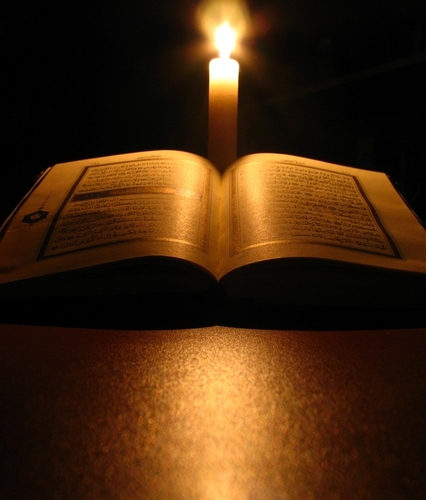 «هَذَا كِتَابُنَا يَنطِقُ عَلَيْكُم بِالْحَقِّ 
إِنَّا كُنَّا نَسْتَنسِخُ مَا كُنتُمْ تَعْمَلُونَ»
					الجاثية/29
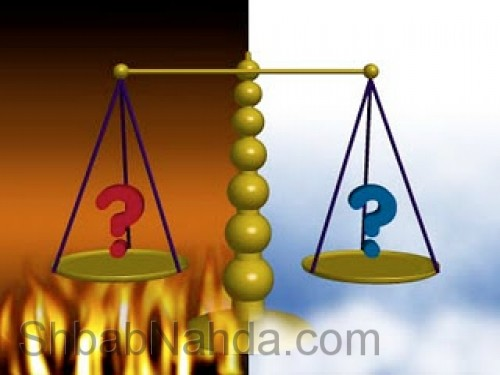 «و نضع الموازين القسط ليوم القيامة فلا تظلم نفس شيئا
و إن كان مثقال حبة من خردل أتينا بها و كفى بنا حاسبين»
الميزان الأنبياءوَنَضَعُ الْمَوَازِينَ الْقِسْطَ لِيَوْمِ الْقِيَامَةِ فَلا تُظْلَمُ نَفْسٌ شَيْئًا وَإِن كَانَ مِثْقَالَ حَبَّةٍ مِّنْ خَرْدَلٍ أَتَيْنَا بِهَا وَكَفَى بِنَا حَاسِبِينَ  47
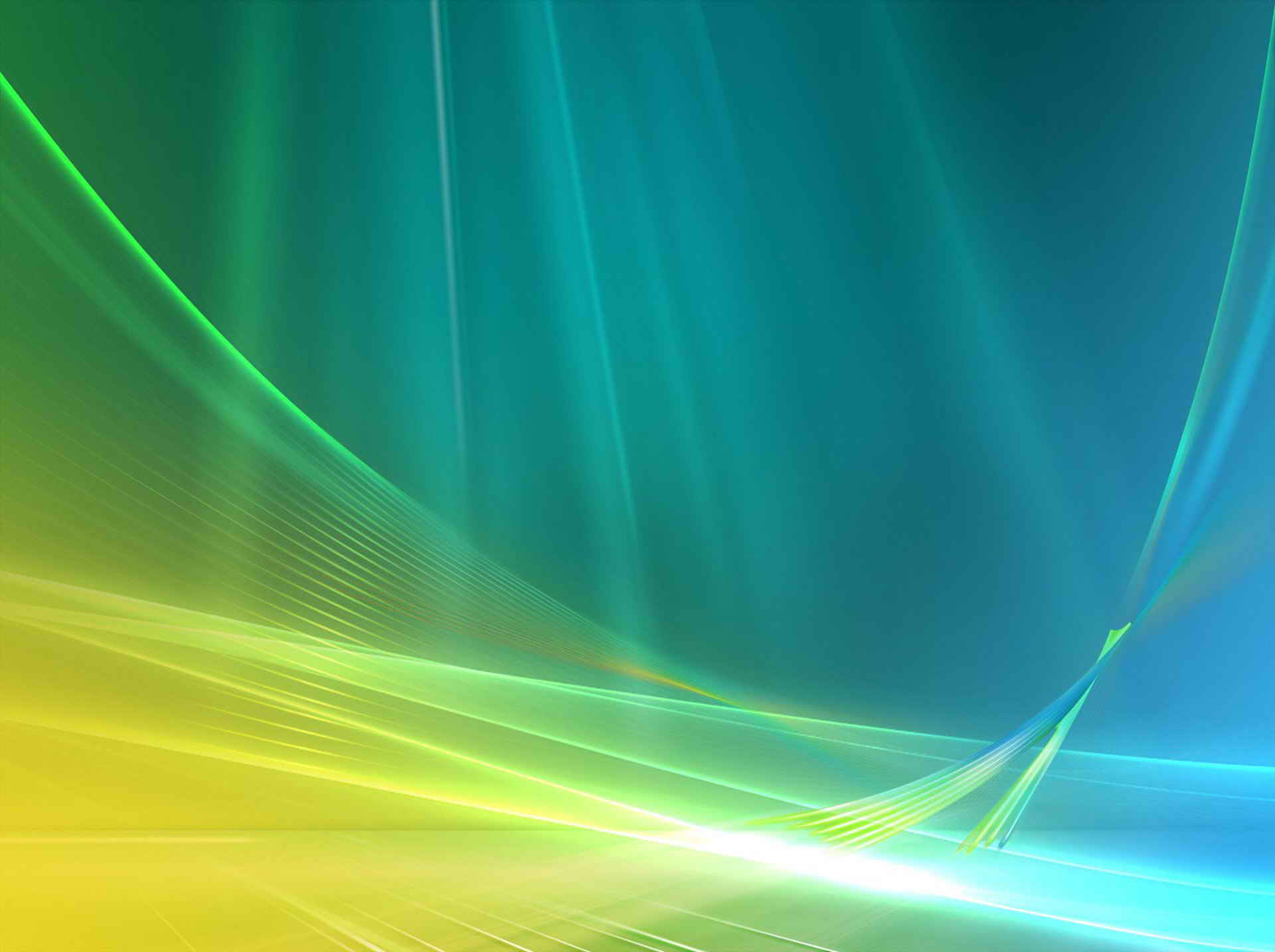 التعريف
- الميزان : هو ما يضعه الله يوم القيامة لوزن أعمال العباد.
«وَنَضَعُ الْمَوَازِينَ الْقِسْطَ لِيَوْمِ الْقِيَامَةِ فَلا تُظْلَمُ نَفْسٌ شَيْئًا» الأنبياء/47 
- بعد الحساب (لتقدير الأعمال) و الوزن للجزاء.
الهدف
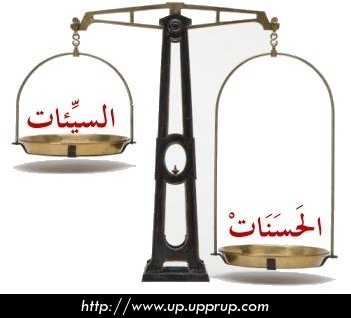 «فأما من
ثقلت
موازينه»
الخطة
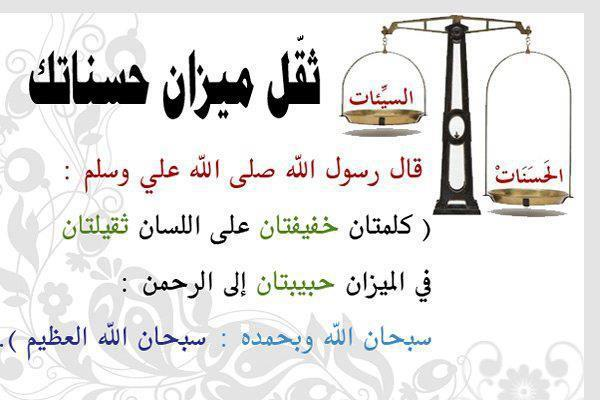 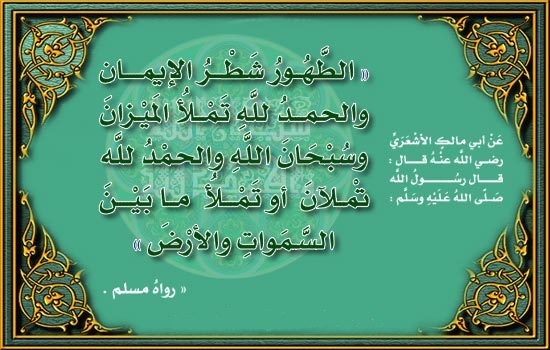 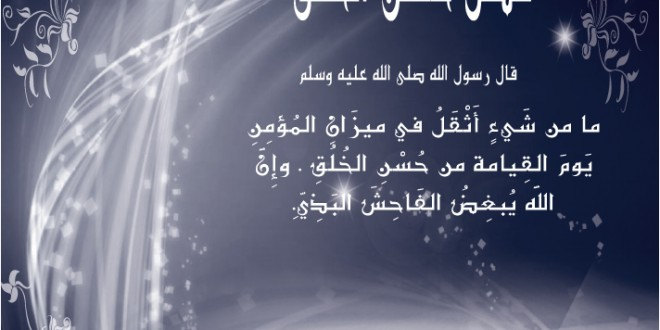 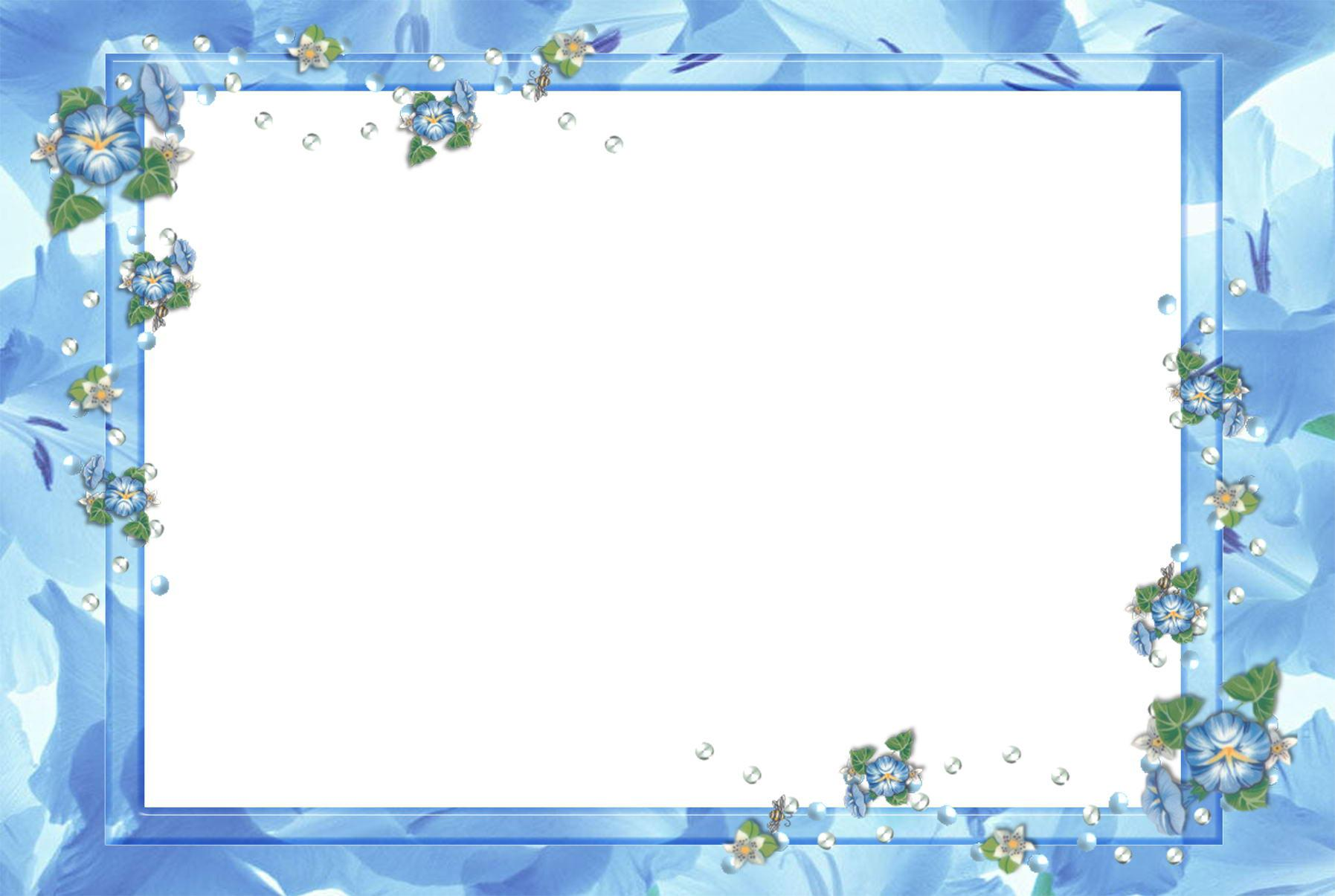 روى الترمذي في سننه عن عبد الله بن عمرو بن العاص رضي الله عنهما، أن رسول الله صلى الله عليه و سلم قال : «إن الله سيخلص رجلا من أمتي على رؤوس الخلائق يوم القيامة، فينشر له تسعة و تسعين سجلا، كل سجل مثل مد البصر، ثم يقول : أتنكر من هذا شيئا ؟ أظلمك كتبتي الحافظون ؟ فيقول : لا يا رب، فيقول ألك عذر ؟ فيقول : لا يارب فيقول الله عز و جل : «بلى إن لك عندنا حسنة، فإنه لا ظلم اليوم» فتخرج بطاقة فيها أشهد أن لا إلاه إلا الله،       و أشهد أن محمدا عبده و رسوله، فيقول : أحضر وزنك، فيقول يا رب ما هذه البطاقة مع هذه السجلات ؟ فيقول : فإنك لا تظلم، فتوضع السجلات في كفة، و البطاقة في كفة، فطاشت السجلات و ثقلت البطاقة، و لا يثقل مع اسم الله شيء».
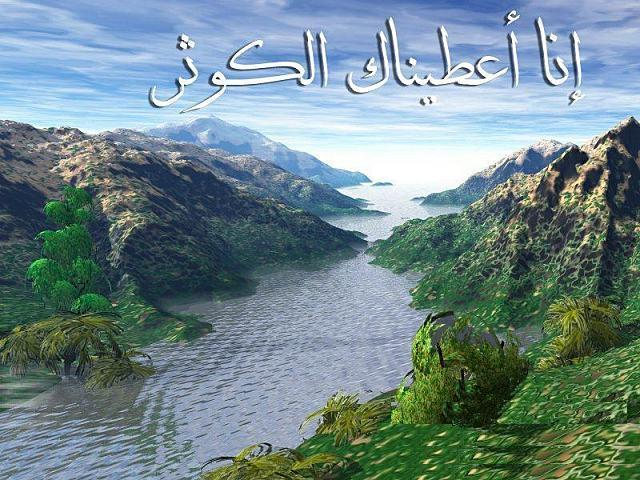 حوض الرسول صلى الله عليه و سلم
الحوض
التعريف
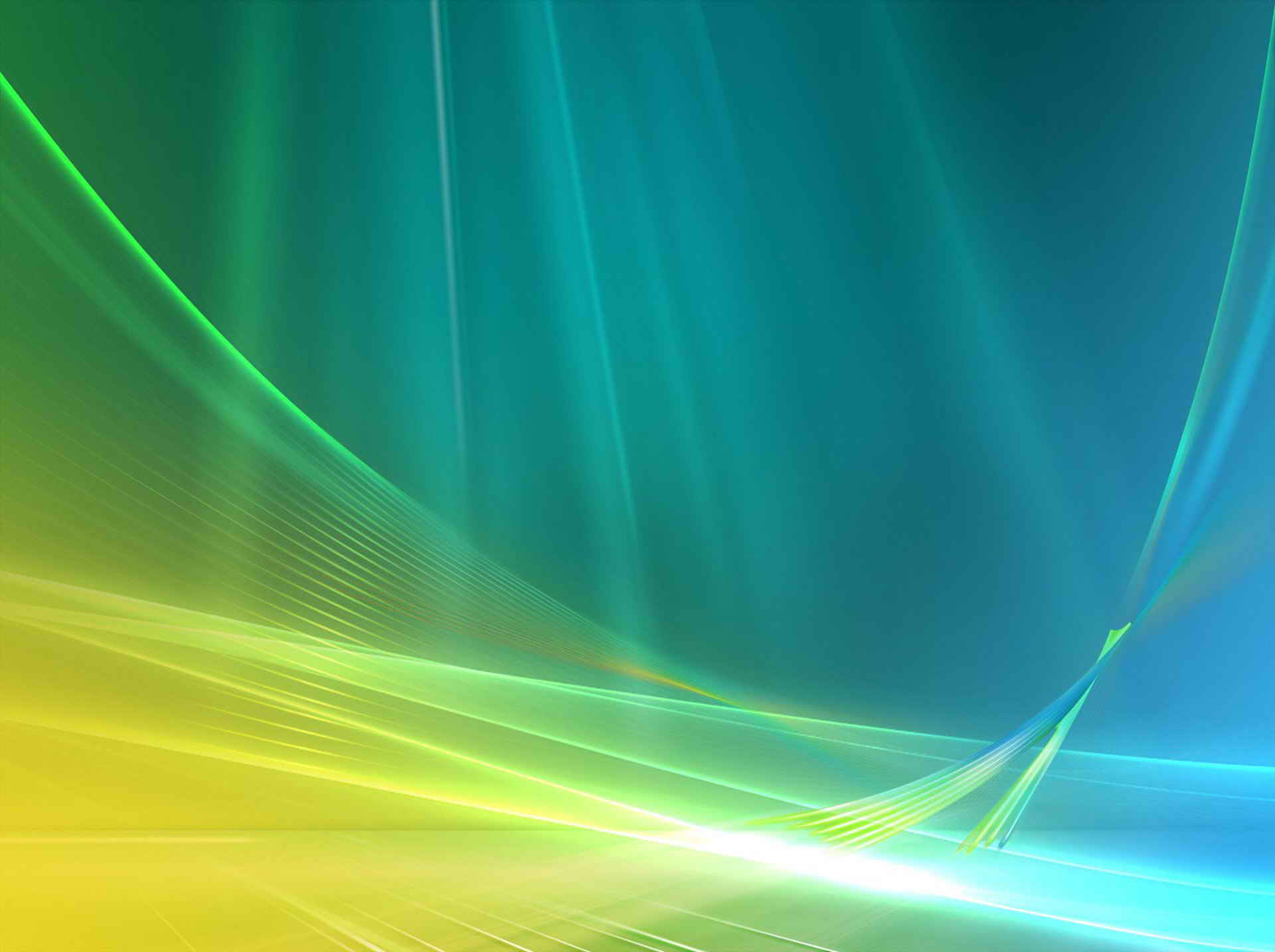 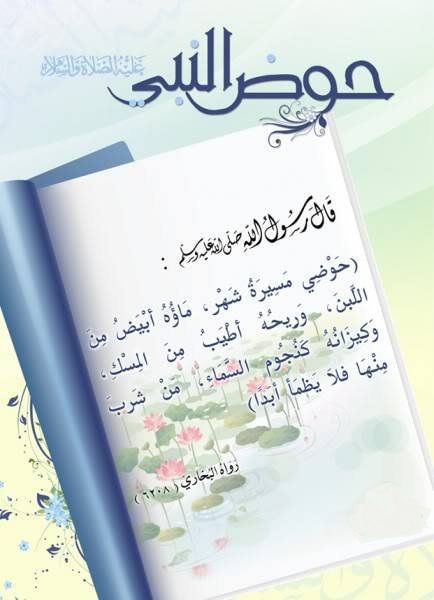 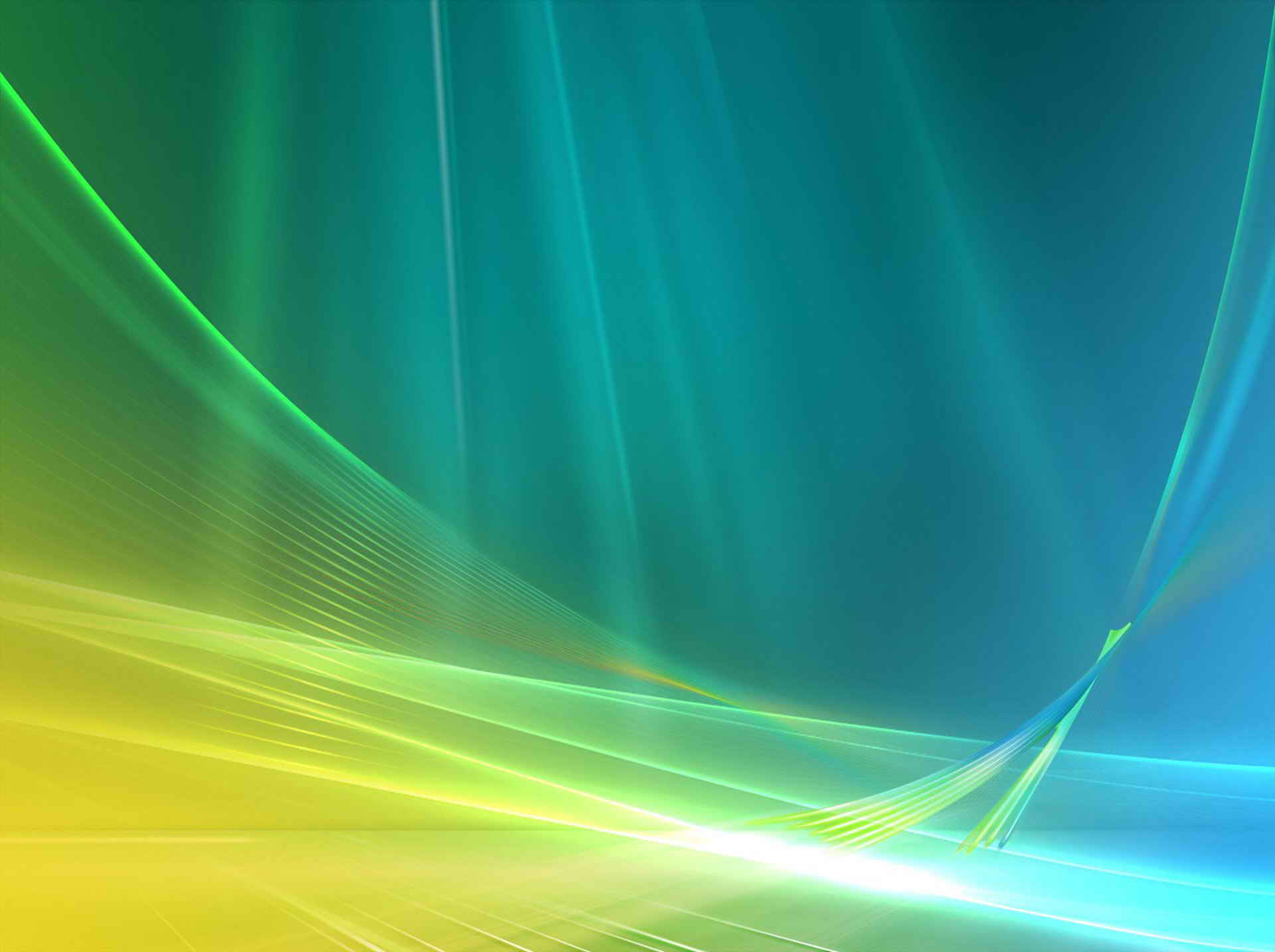 الهدف
الشرب منه شربة لا ظمأ بعدها أبدا.
أمة سيدنا محمد ترده لكن
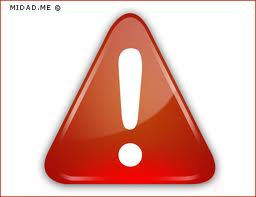 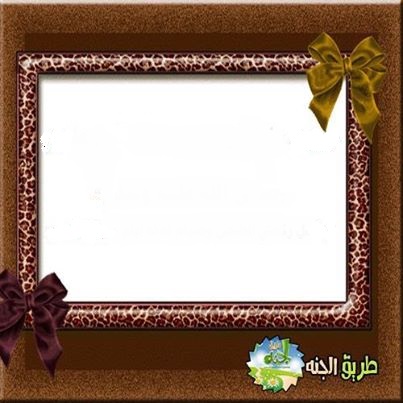 إنك لا تدري
ما أحدثوا بعدك
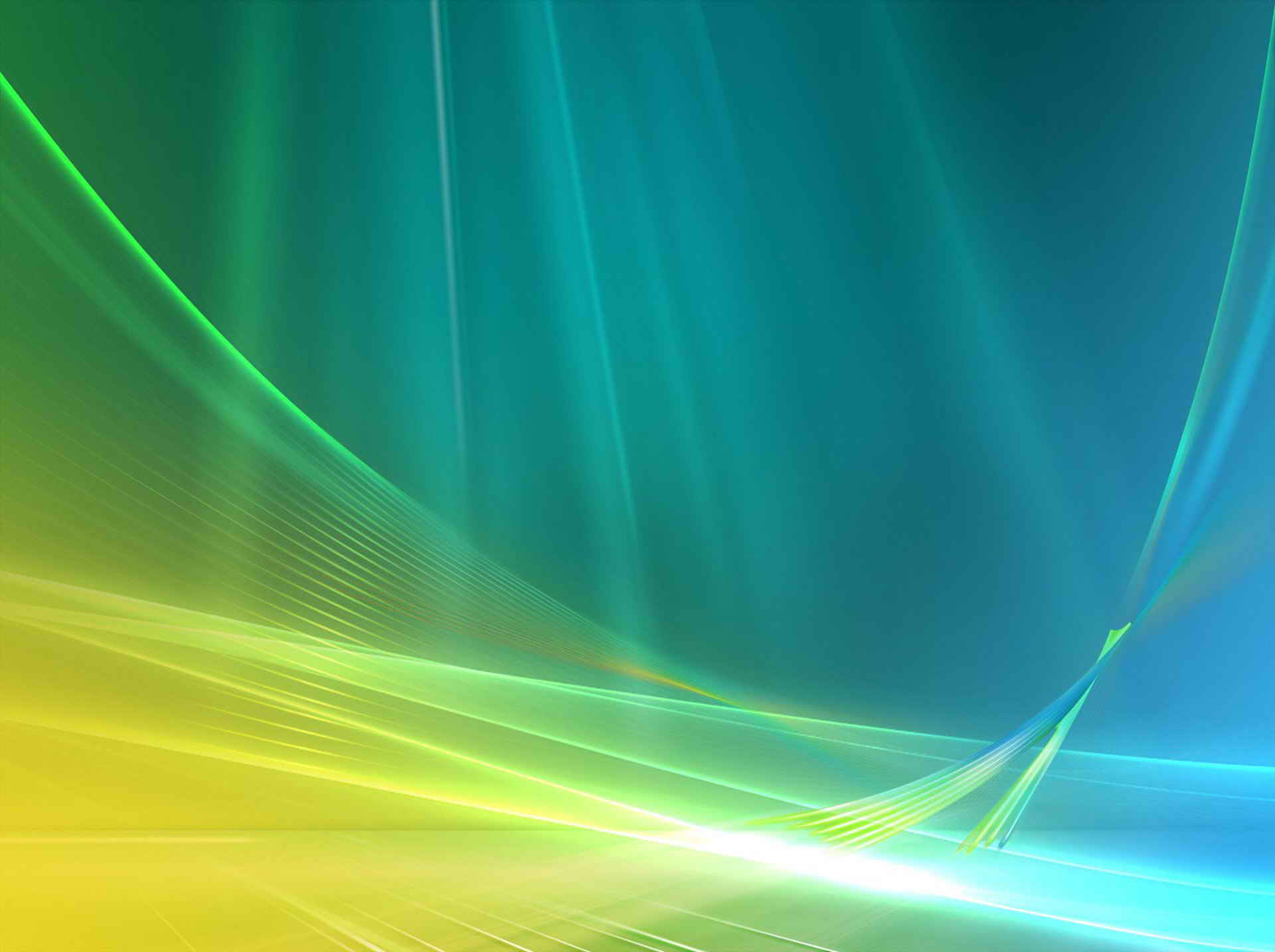 الخطة
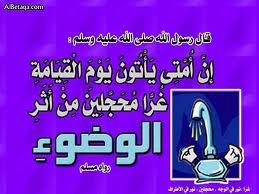 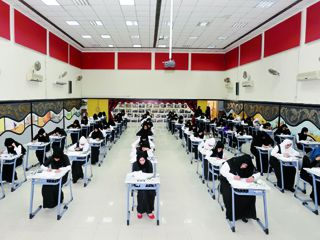 امتحان المؤمنين
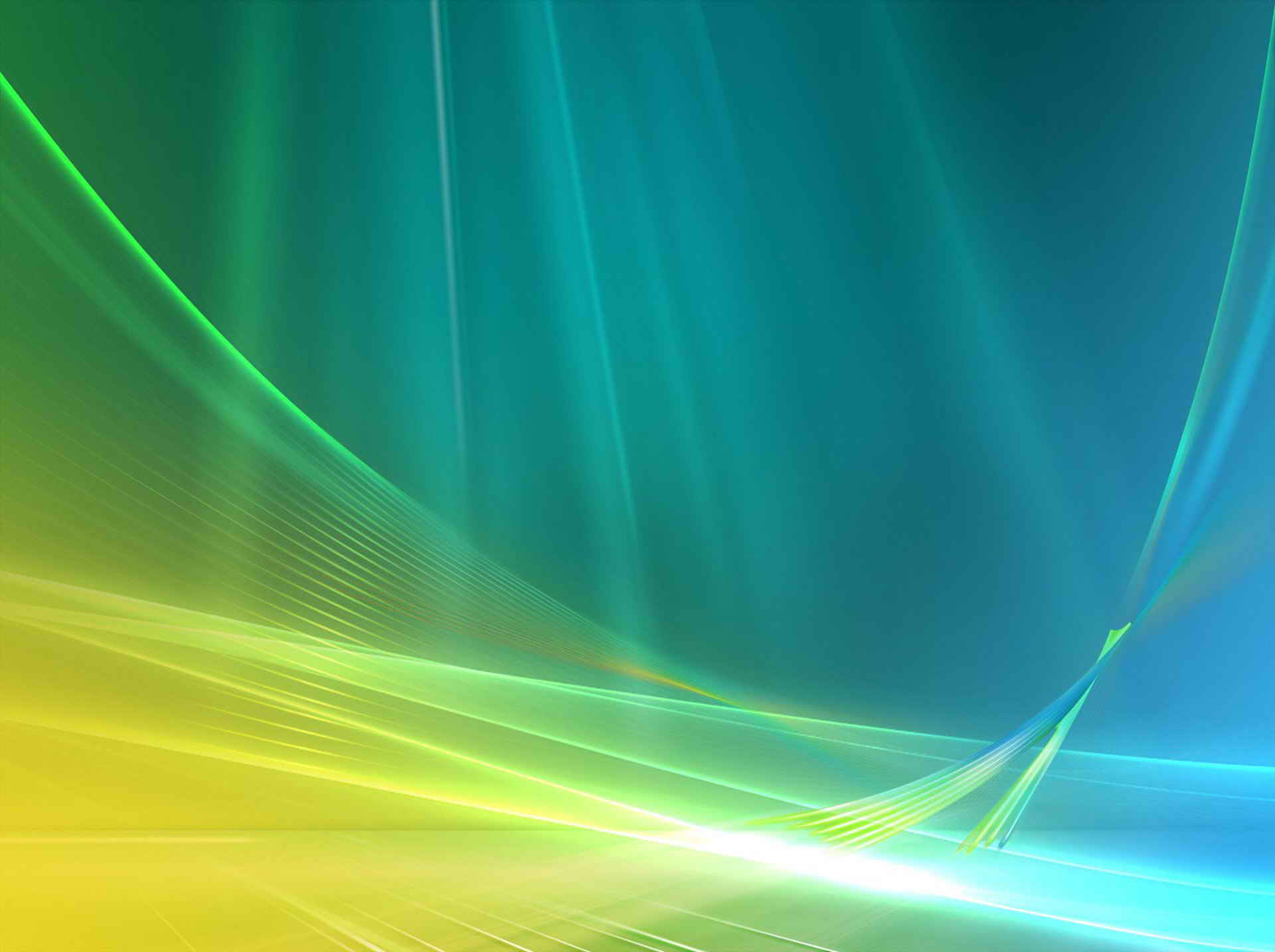 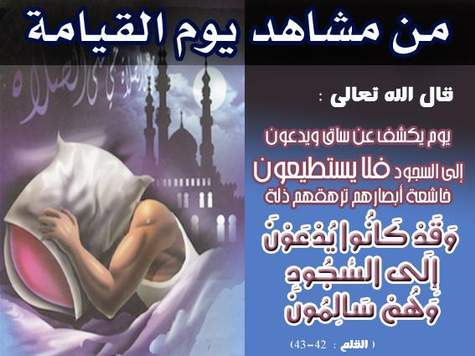 ثم يتبع المؤمنون ربهم و ينصب لهم الصراط.
يعطى المؤمنون أنوارهم و يطفأ نور المنافقين.
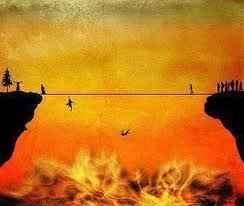 الصراط
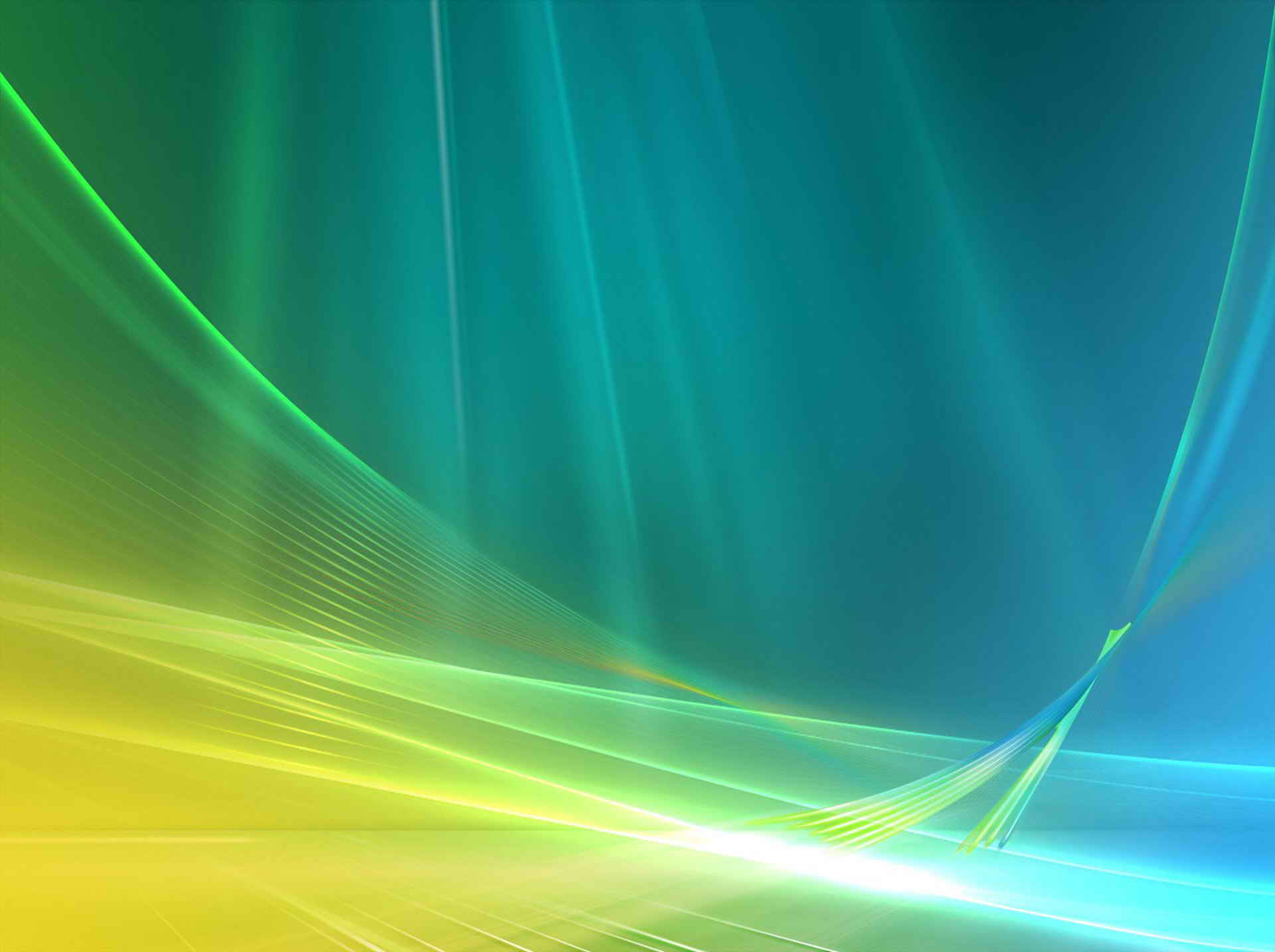 صفته :
«مدحضة مزلة عليها خطاطيف و كلابيب و حسكة مفلطحة لها شوكة عقباء تكون بنجد يقال لها السعدان».
 من يمر عليها ؟
أول من يعبر سيد الخلق أجمعين عليه الصلاة و السلام ثم أمته.
لا يتكلم إلا الرسل «اللهم سلم سلم».
 كيفية المرور : 
البرق الخاطف، الريح...
 «يسعى نورهم بين أيديهم...»
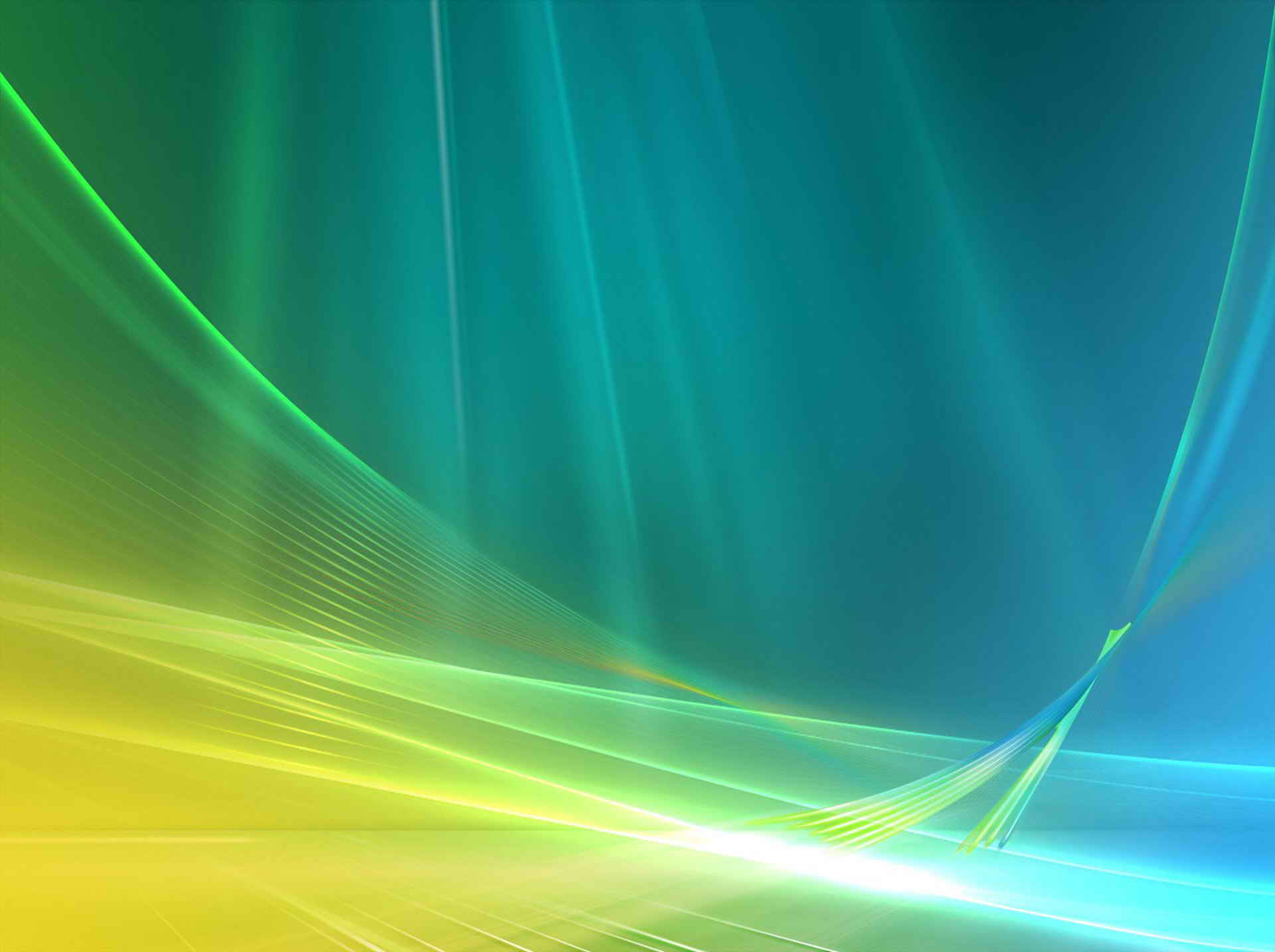 الهدف
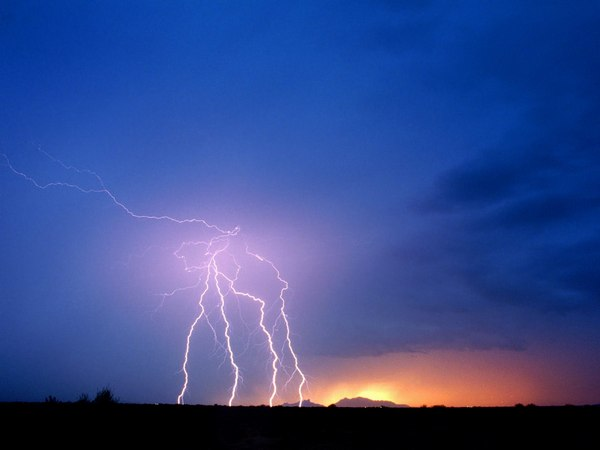 المرور كالبرق الخاطف
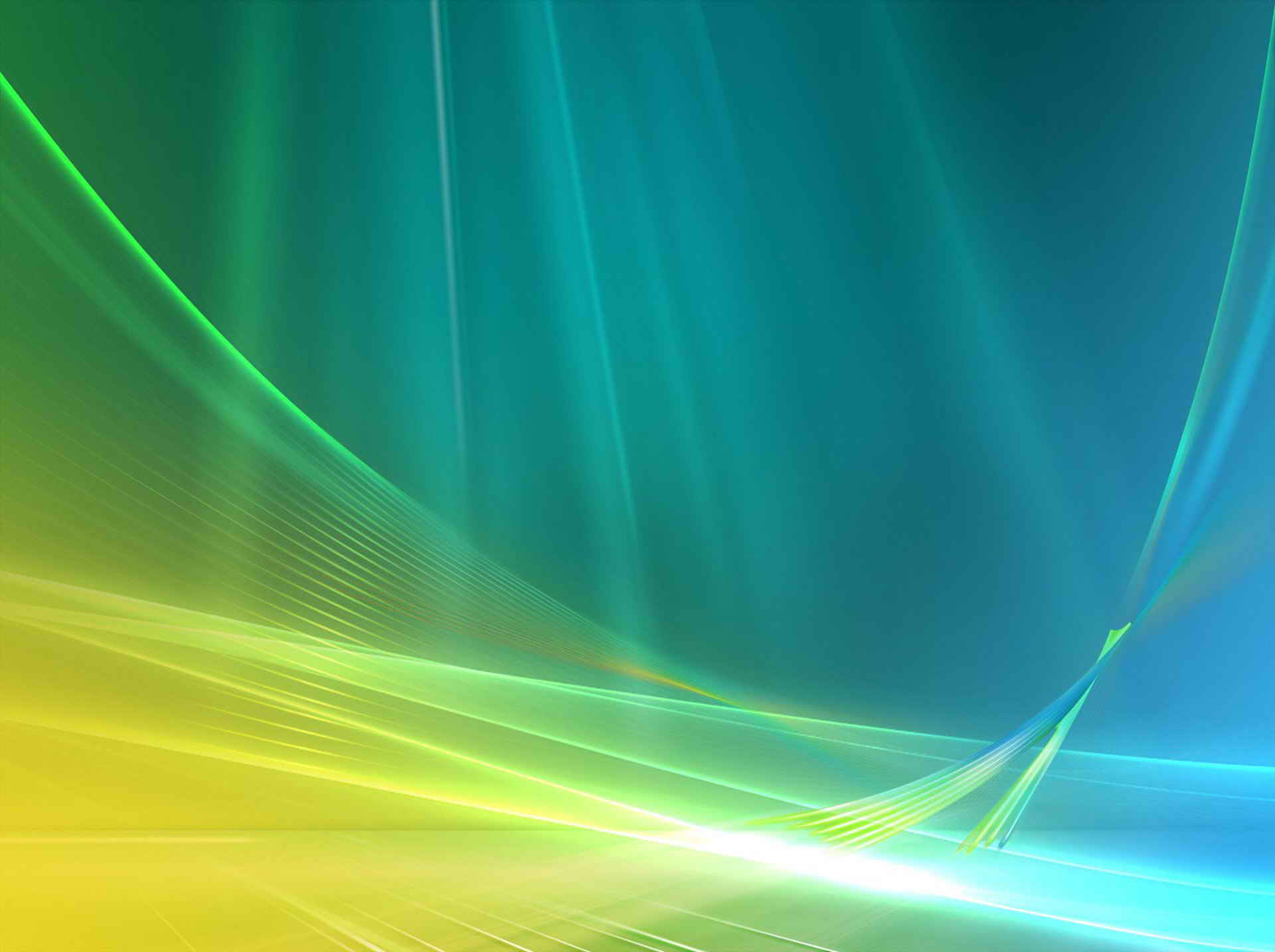 الخطة
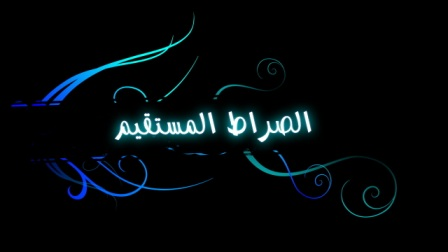 كن على
في الدنيا
تنجو على الصراط يوم القيامة
القرآن + الصلاة على الرسول
صلى الله عليه و سلم
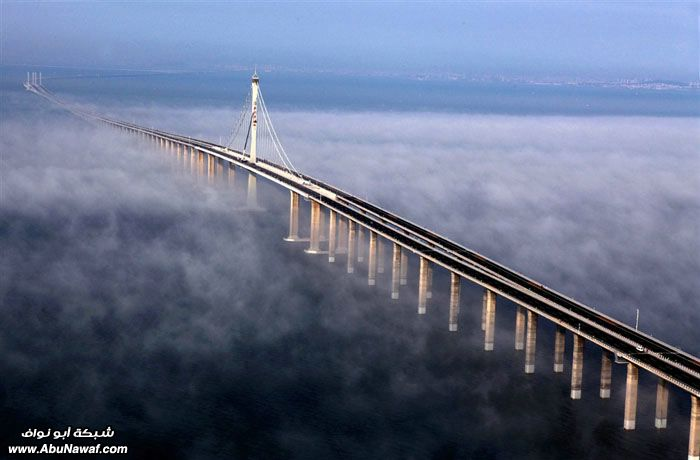 القنطرة
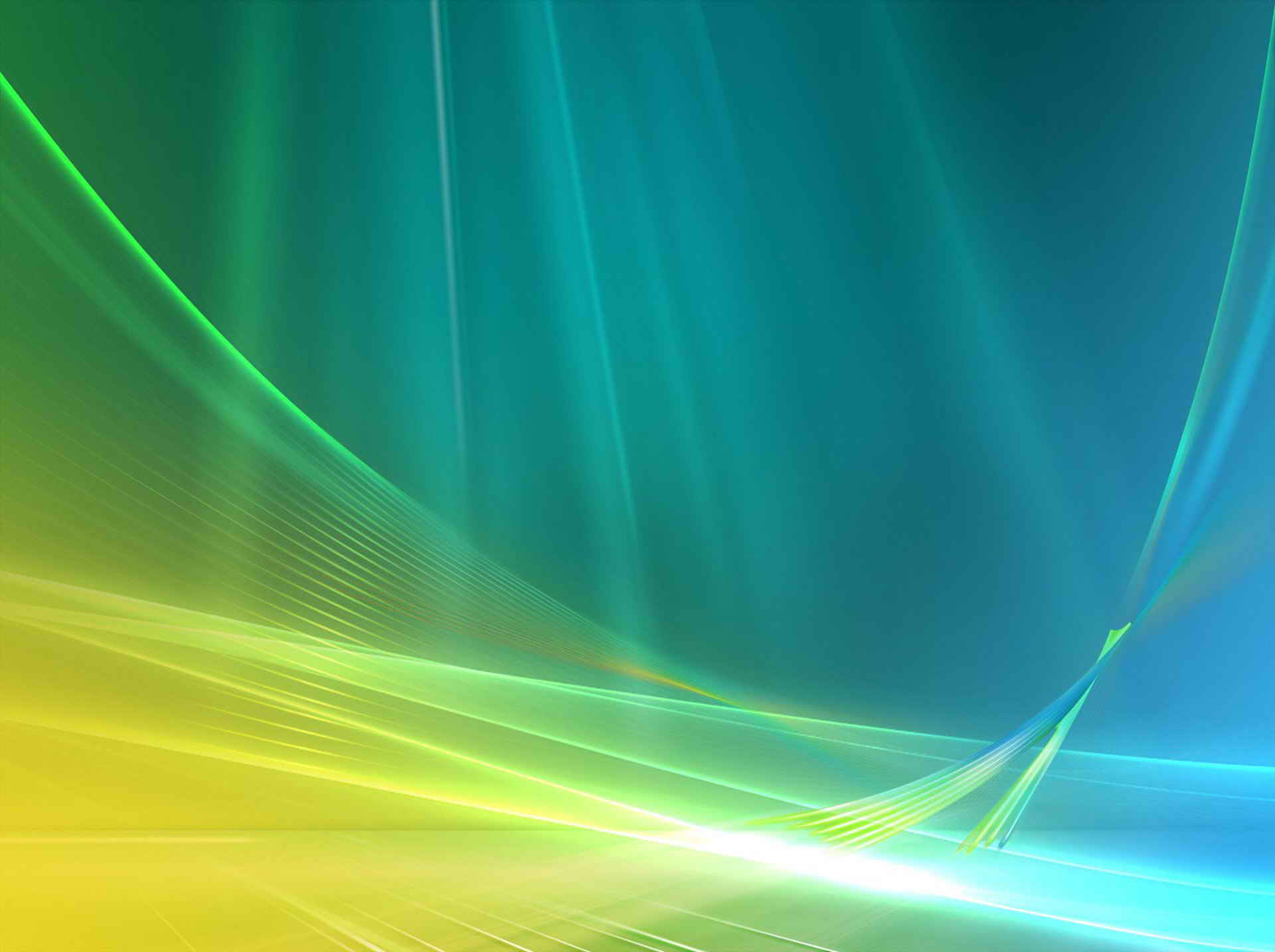 القنطرة
أخذ المظالم
التهذيب و التخلص
دخول الجنة
«وَ نَزَعْنَا مَا في صُدُورِهِم مِنْ غِل
إِخْوَانًا عَلَى سُرُر مُتَقَابِلِينْ»
الجنة
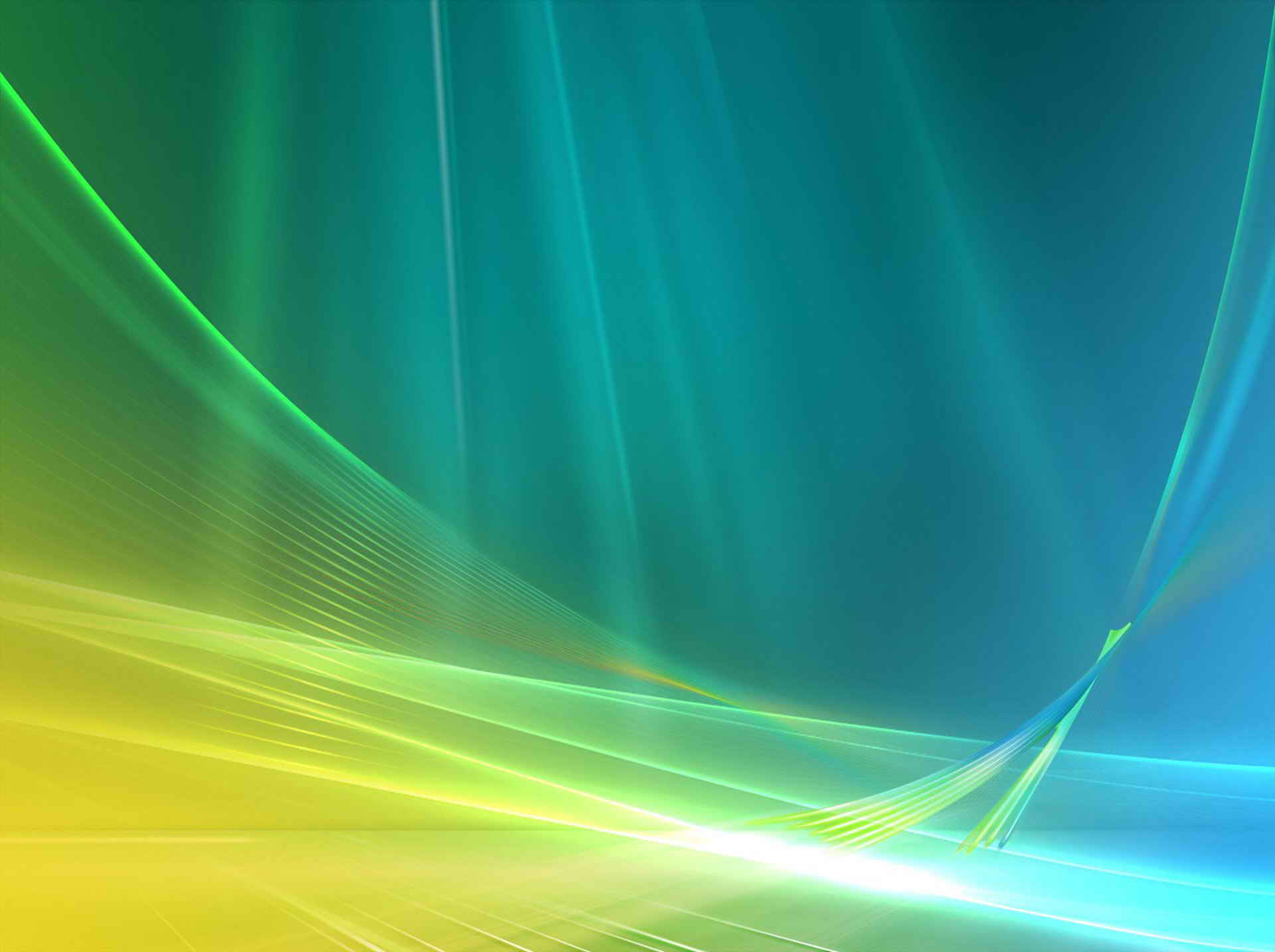 أحلى ما في الجنة
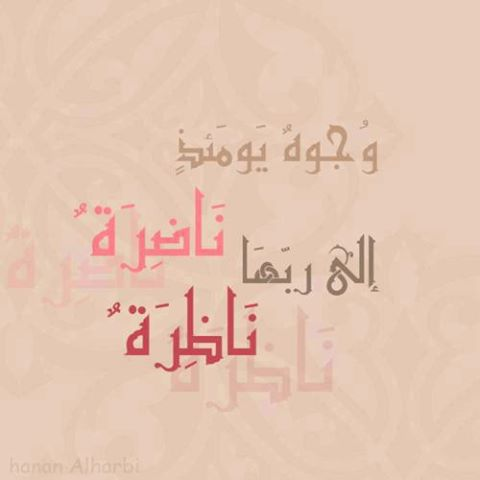 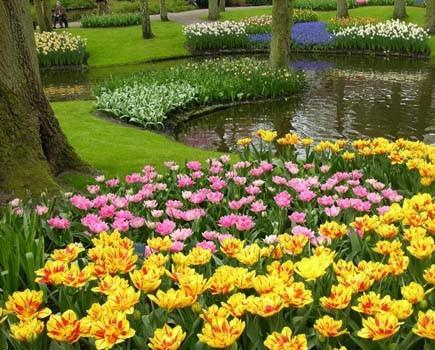 الخلود